QFL- 0342 – Reatividade de Compostos Orgânicos
2. Adição Nucleofílica
Prof. Dr. Daniel Nopper Silva Rodrigues
dannopper@usp.br
Tópicos da Aula
A) Literatura recomendada.

	B) Princípios.
		a) Orbitais envolvidos.
			- LUMO do composto carbonílico.
			- Trajetória de Bürgi-Dunitz.
		b) Mecanismo geral da adição nucleofílica.
		c) Reatividade relativa.

	C) Adição de HCN.
		a) HOMO do cianeto.
		b) Mecanismo.
		c) Caso interessante.
	
	D) Adição de Hidretos.
		a) HOMO do NaBH4.
		b) Mecanismo.
2
Tópicos da Aula
E) Adição de organometálicos.
		a) Organolítio.
			- Mecanismo.
			- Condições de reação.
			- Workup.
		b) Composto de Grignard.
			- Mecanismo.

	F) Adição de água.
		a) Mecanismo.
		b) Equilíbrio entre dióis e cetons/aldeídos.
		c) Catálise ácida.
		d) Como sabemos disso?
3
Tópicos da Aula
G) Acetais e hemiacetais.
		a) Mecanismo geral.
		b) Catálise básica.
		c) Catálise ácida - Acetais.
		d) Casos interessantes.
		d) Grupos de proteção.

	H) Adição de Aminas.
		a) Aminas primárias (formação de iminas).
			- Mecanismo.
		b) Aminas secundárias (formação de enaminas).
			- Mecanismo.
			
	I) Considerações sobre estereoquímica.
		a) Pró-quiralidade.
			- Possíveis faces para o ataque do nucleófilo.
4
Literatura recomendada
Organic Chemistry: J. Clayden, N. Greeves, S. Warren, P. Wothers. (Capítulos VI e XIV)
Organic Chemistry: P. Bruice : (Capítulo XVIII) 
Organic Chemistry: J. McMurray : (Capítulo XIX)
5
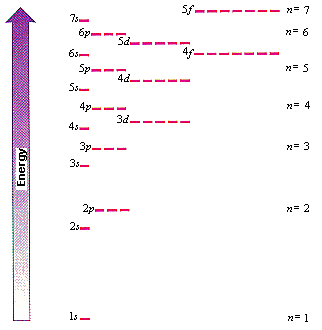 Princípios
Orbitais envolvidos
Formaldeído
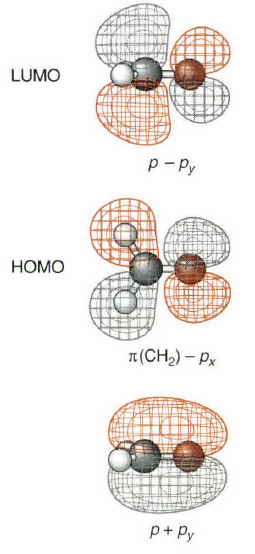 6
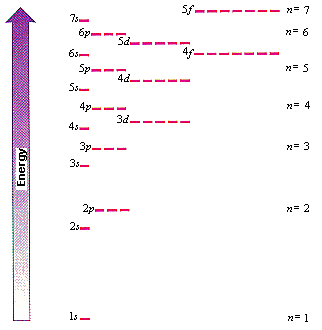 Princípios
Orbitais envolvidos
Formaldeído
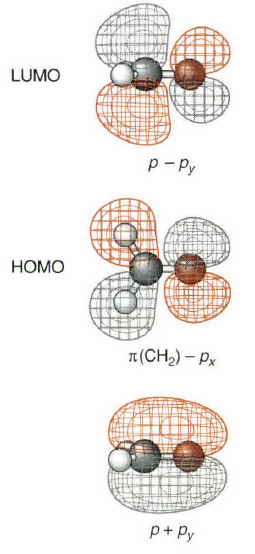 Os orbitais moleculares do formaldeído são bem conhecidos  e servem como um bom modelo para cetonas e aldeídos.
7
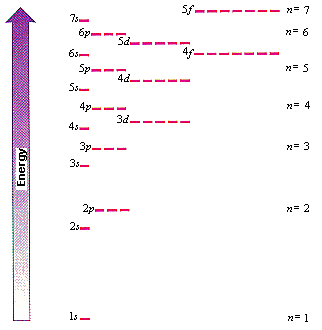 Princípios
Orbitais envolvidos
Formaldeído
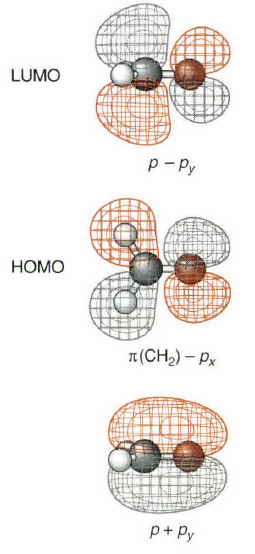 Os orbitais moleculares do formaldeído são bem conhecidos  e servem como um bom modelo para cetonas e aldeídos.
	O orbital envolvido nas reações de adição nucleofílica é o LUMO da carbonila, cujo caráter é sempre π.
8
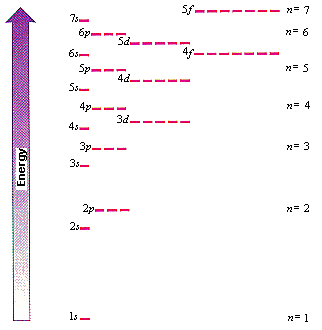 Princípios
Orbitais envolvidos
Formaldeído
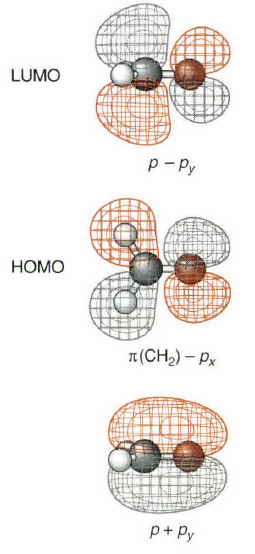 Os orbitais moleculares do formaldeído são bem conhecidos  e servem como um bom modelo para cetonas e aldeídos.
	O orbital envolvido nas reações de adição nucleofílica é o LUMO da carbonila, cujo caráter é sempre π.
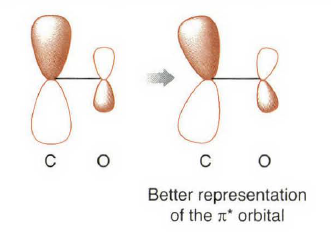 9
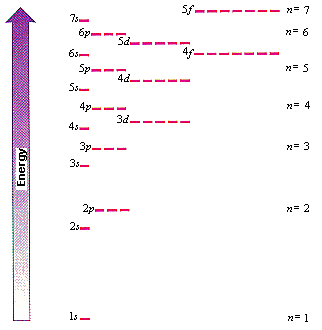 Princípios
Orbitais envolvidos
Trajetória de Bürgi-Dunitz
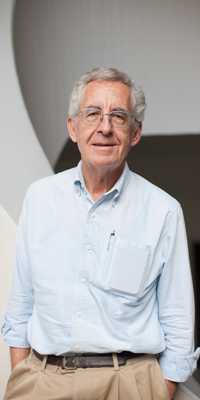 Hans-Beat
Bürgi
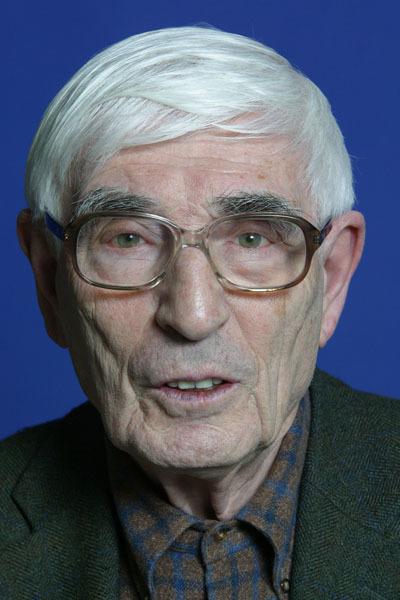 Jack David 
Dunitz
10
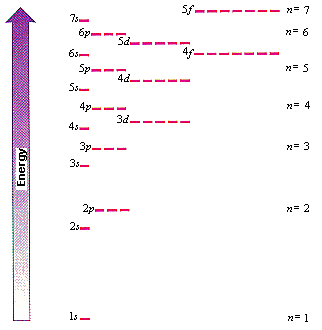 Princípios
Orbitais envolvidos
Trajetória de Bürgi-Dunitz
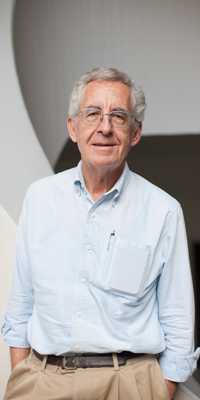 Obrigatoriamente o orbital a interagir é o de caráter π*C=O (“pi antiligante da carbonila”), porém a nova ligação não se forma no oxigênio. Isso por que também há um componente eletrostático envolvido, que direciona o nucleófilo ao carbono carbonílico.
Hans-Beat
Bürgi
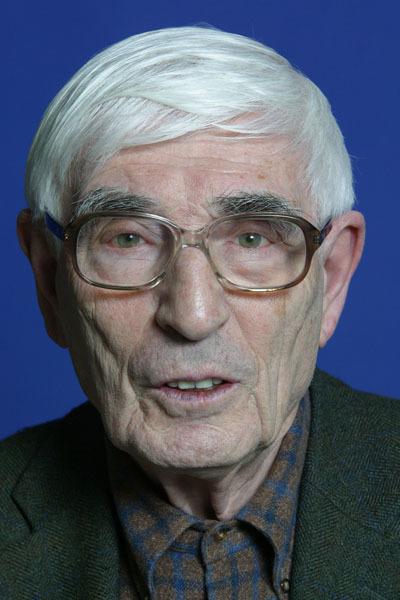 Jack David 
Dunitz
11
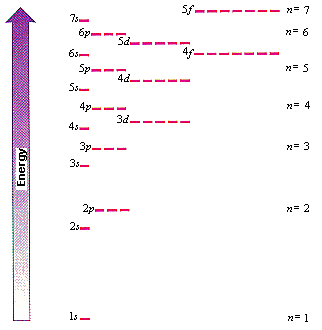 Princípios
Orbitais envolvidos
Trajetória de Bürgi-Dunitz
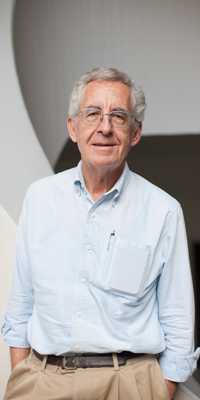 Obrigatoriamente o orbital a interagir é o de caráter π*C=O (“pi antiligante da carbonila”), porém a nova ligação não se forma no oxigênio. Isso por que também há um componente eletrostático envolvido, que direciona o nucleófilo ao carbono carbonílico.
Hans-Beat
Bürgi
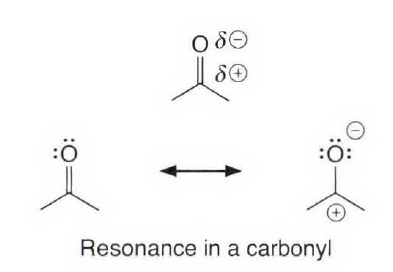 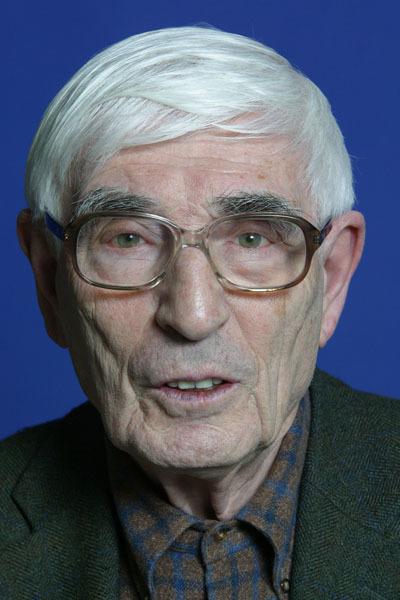 Jack David 
Dunitz
12
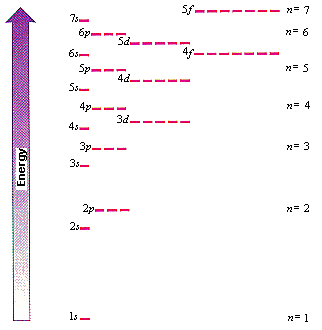 Princípios
Orbitais envolvidos
Trajetória de Bürgi-Dunitz
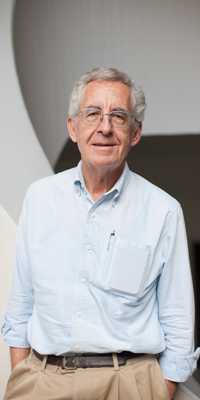 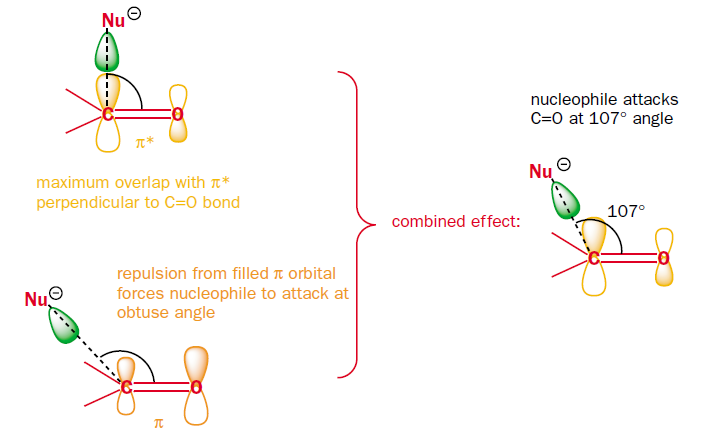 Hans-Beat
Bürgi
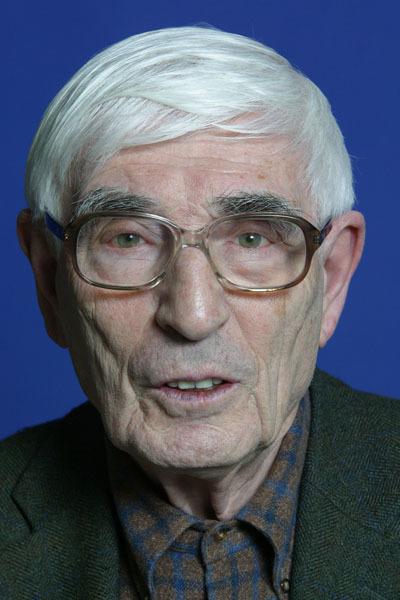 Jack David 
Dunitz
13
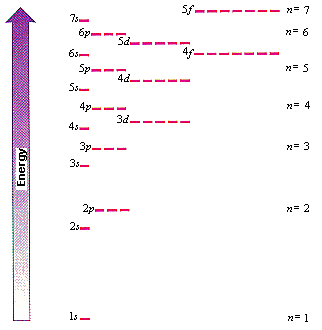 Princípios
Mecanismo geral
14
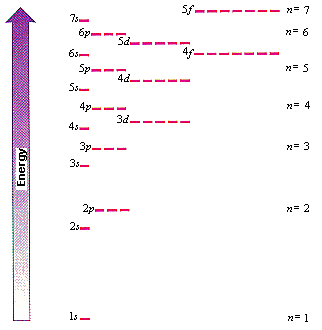 Princípios
Mecanismo geral
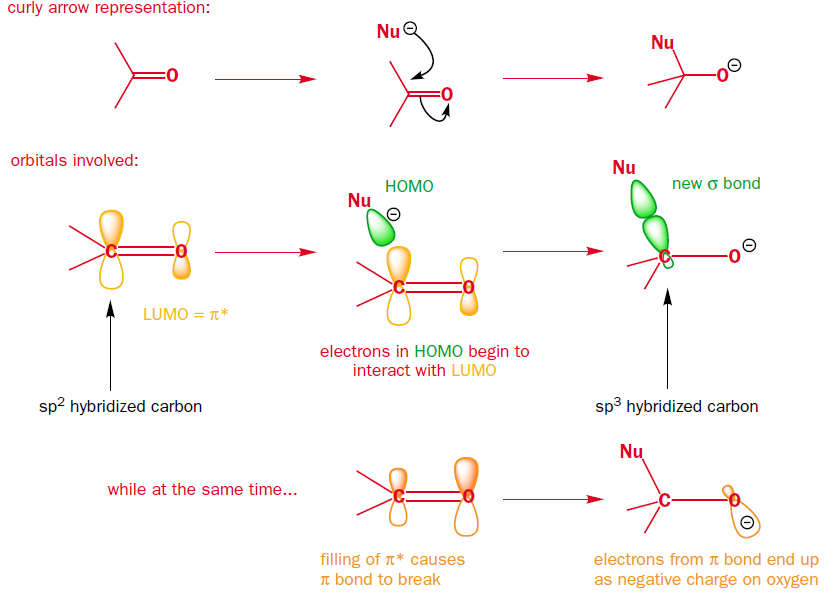 15
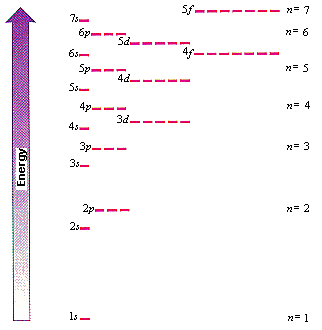 Princípios
Mecanismo geral
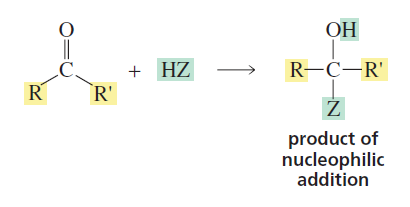 16
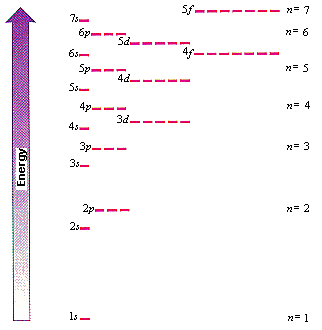 Princípios
Mecanismo geral
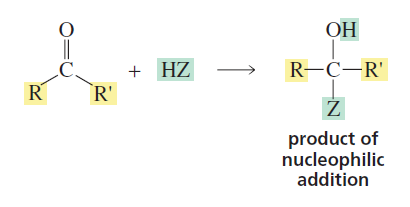 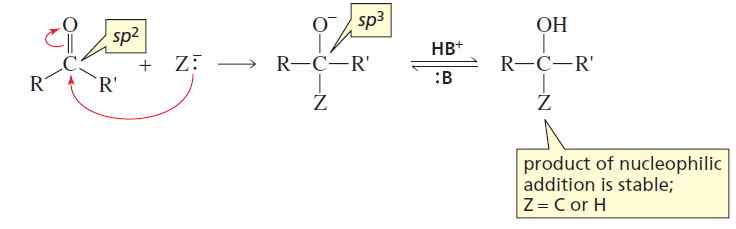 17
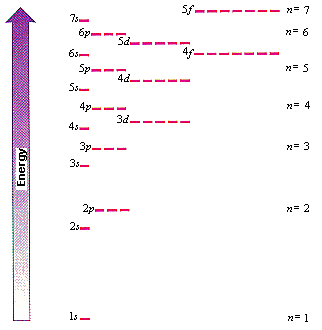 Princípios
Reatividade relativa
18
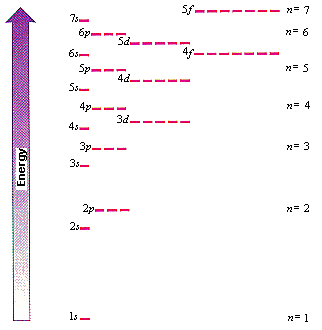 Princípios
Reatividade relativa
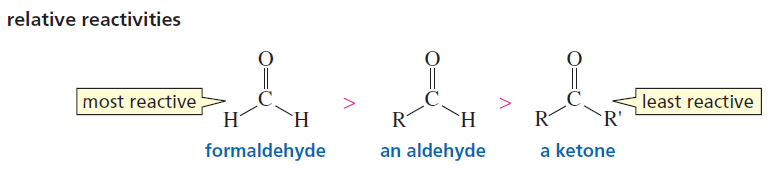 19
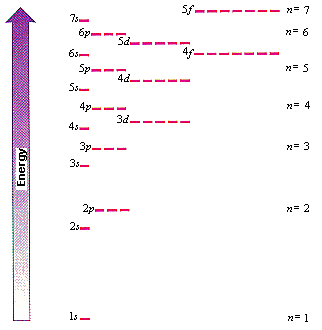 Princípios
Reatividade relativa
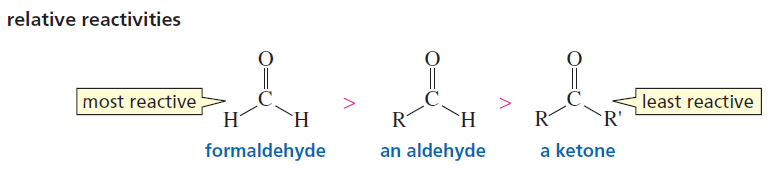 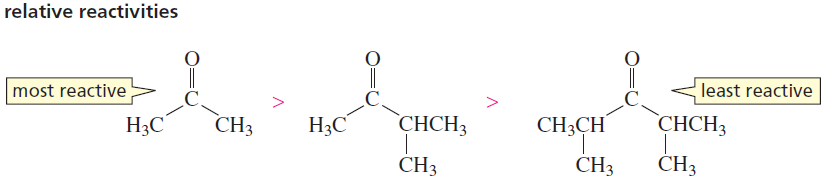 20
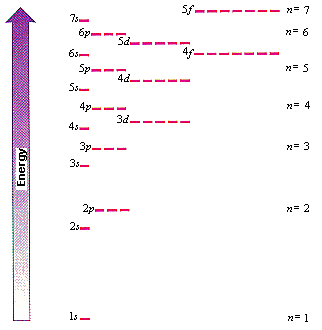 Adição de HCN
HOMO do cianeto
21
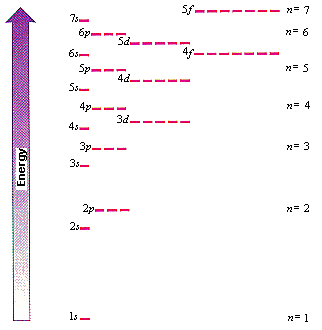 Adição de HCN
HOMO do cianeto
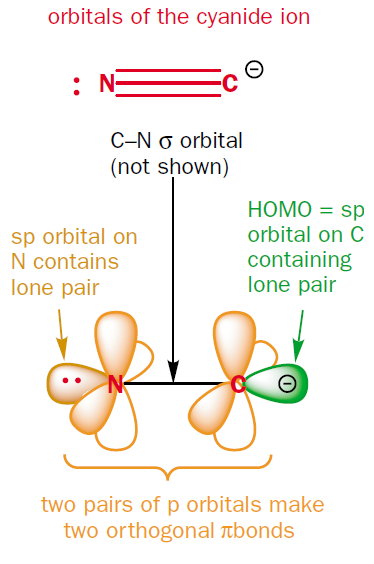 22
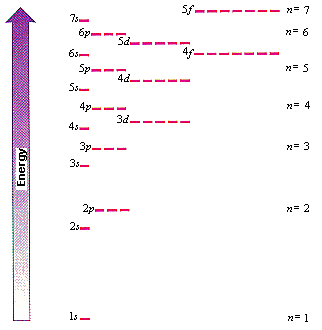 Adição de HCN
HOMO do cianeto
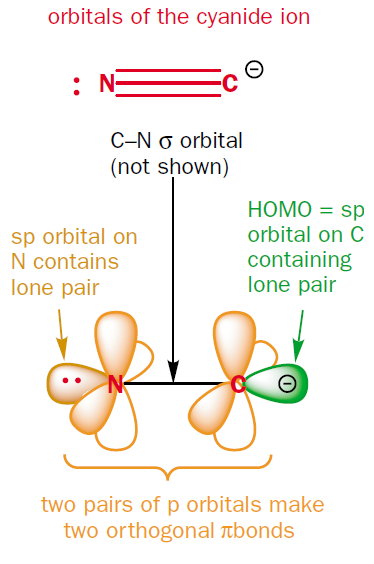 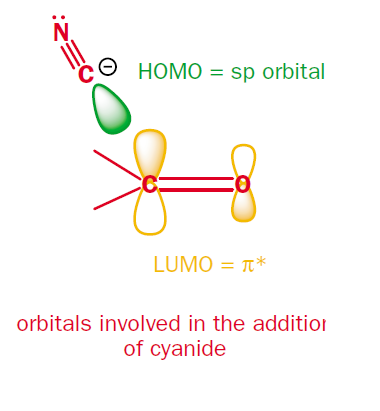 23
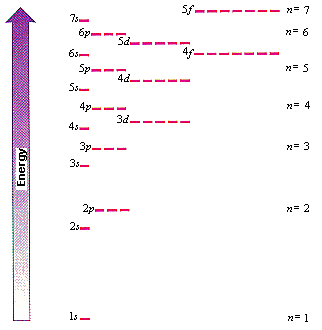 Adição de HCN
Mecanismo
24
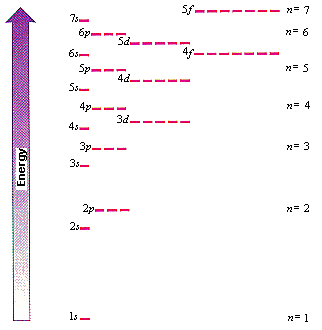 Adição de HCN
Mecanismo
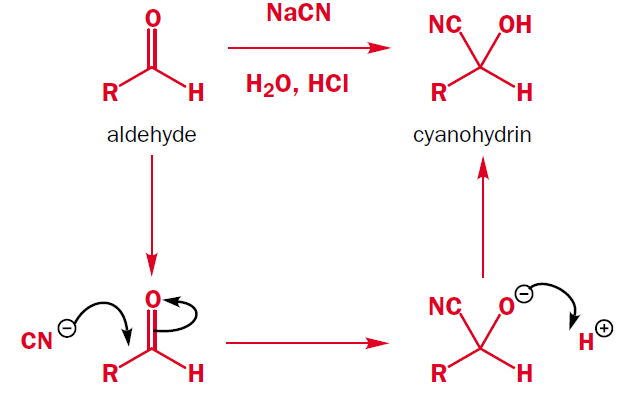 25
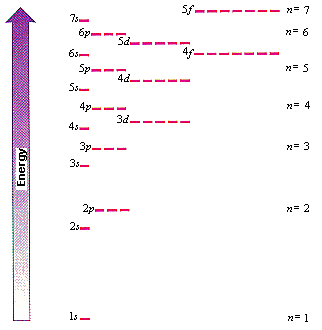 Adição de HCN
Mecanismo
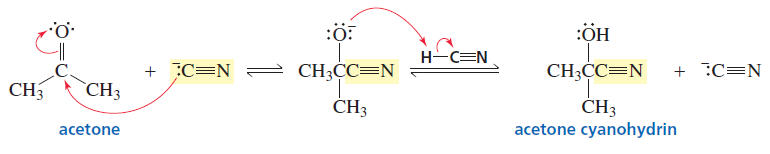 26
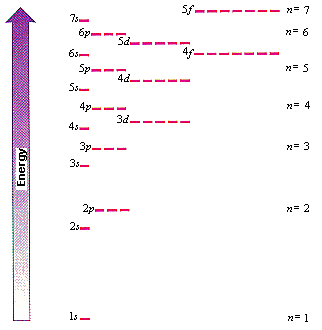 Adição de HCN
Mecanismo
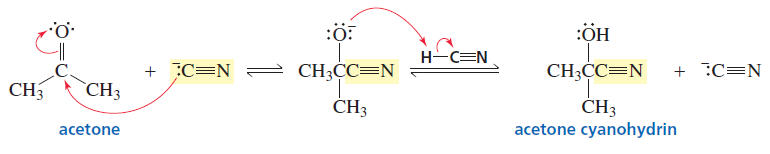 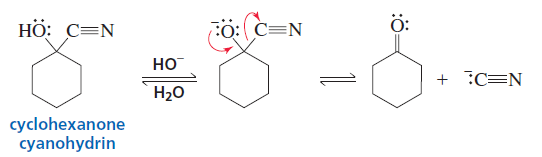 27
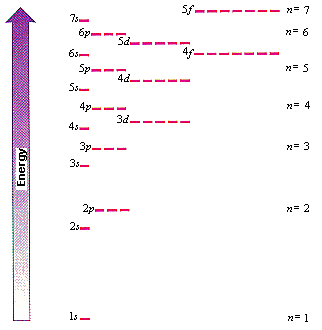 Adição de HCN
Caso interessante
28
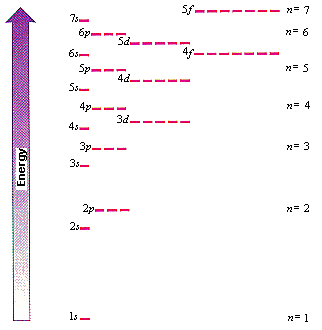 Adição de HCN
Caso interessante
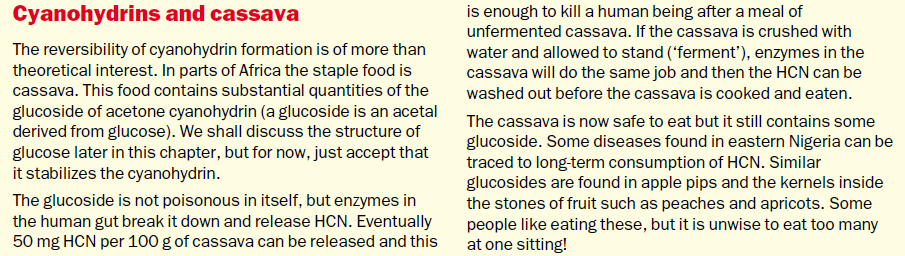 29
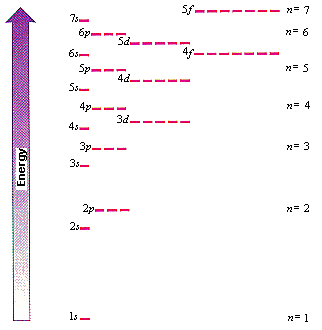 Adição de HCN
Caso interessante
Mandioca
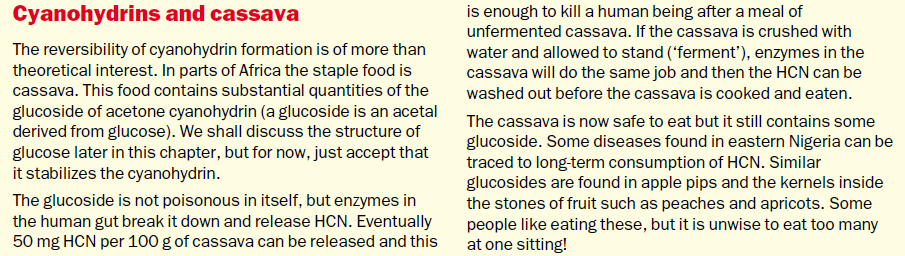 30
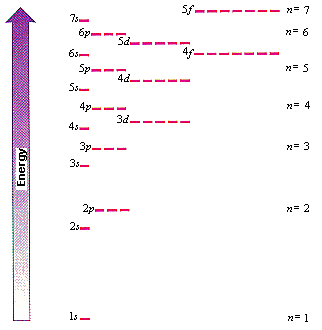 Adição de HCN
Caso interessante
Mandioca
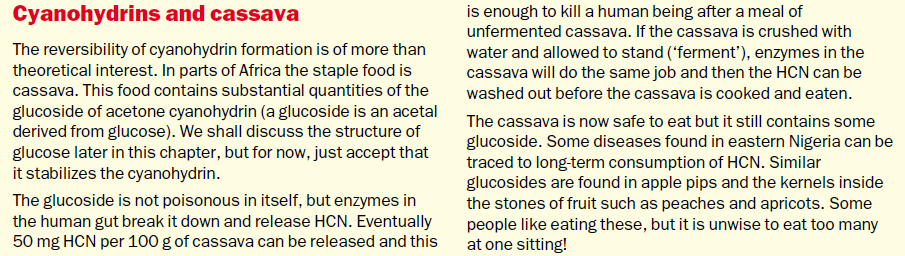 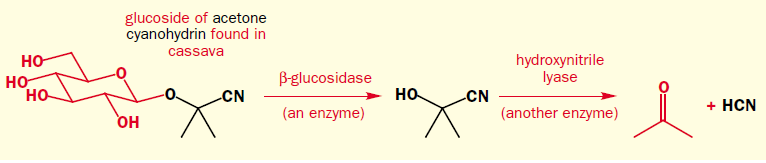 31
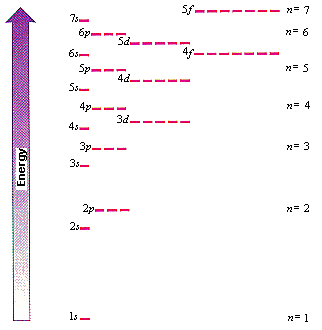 Adição de hidretos
HOMO do NaBH4
32
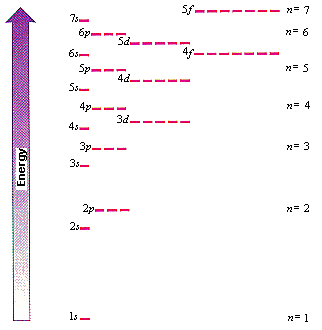 Adição de hidretos
HOMO do NaBH4
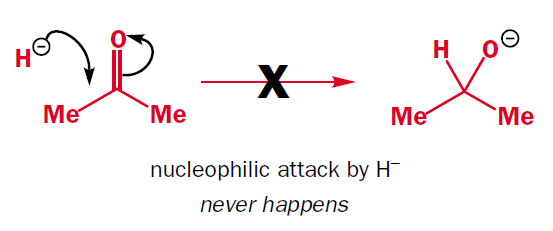 33
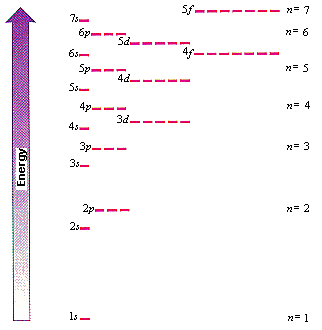 Adição de hidretos
HOMO do NaBH4
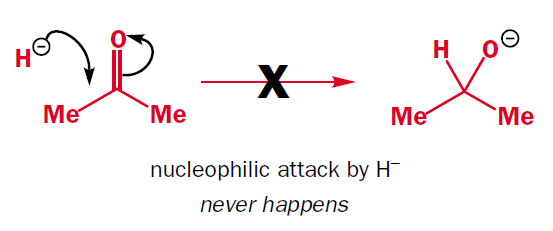 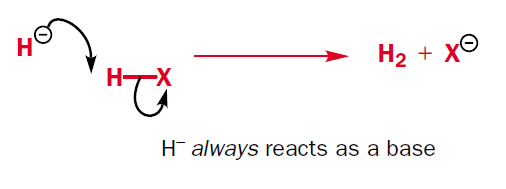 34
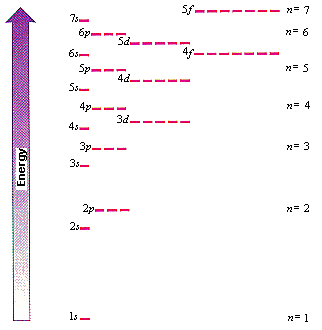 Adição de hidretos
HOMO do NaBH4
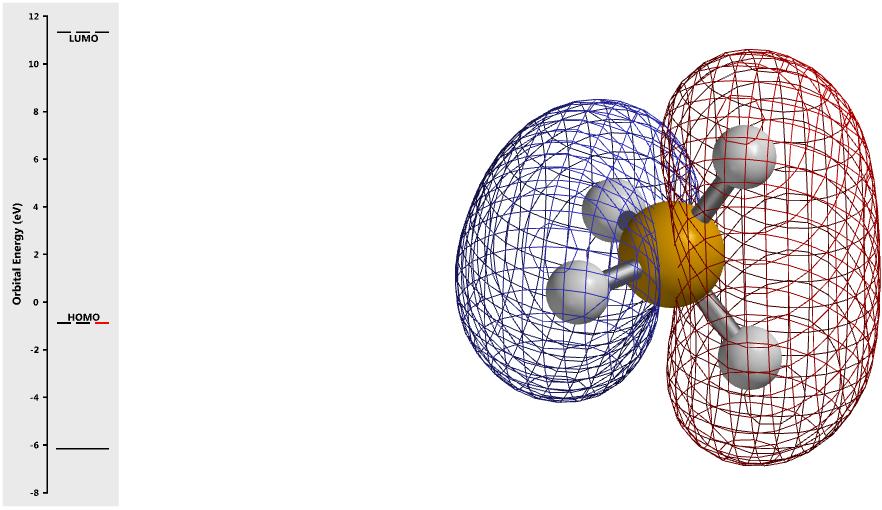 35
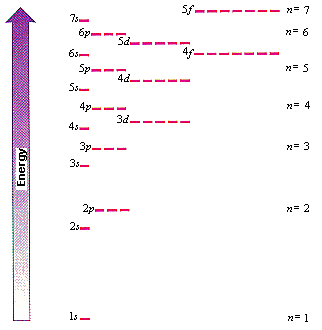 Adição de hidretos
HOMO do NaBH4
O HOMO do borohidreto possui caráter σB-H (“sigma boro hidrogênio”). Embora o orbital de fato envolva todos os hidrogênio (o que é lógico pois são equivalentes!) uma representação aceita e adequada e a abaixo.
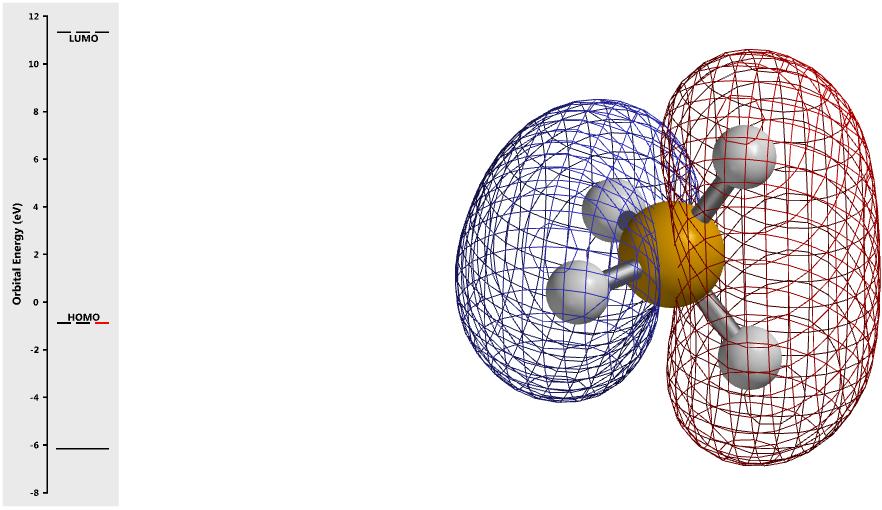 36
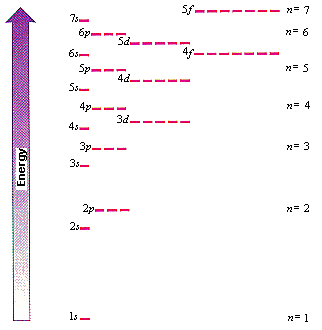 Adição de hidretos
HOMO do NaBH4
O HOMO do borohidreto possui caráter σB-H (“sigma boro hidrogênio”). Embora o orbital de fato envolva todos os hidrogênio (o que é lógico pois são equivalentes!) uma representação aceita e adequada e a abaixo.
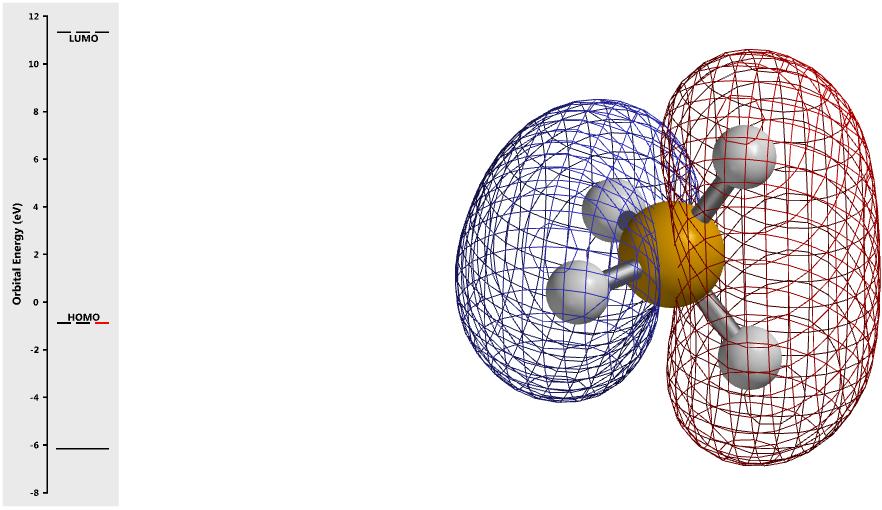 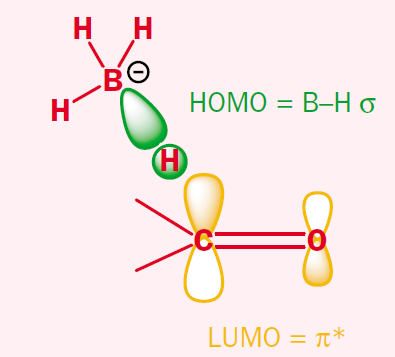 37
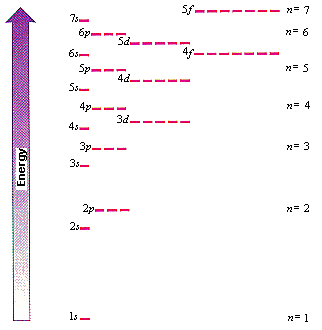 Adição de hidretos
Mecanismo
38
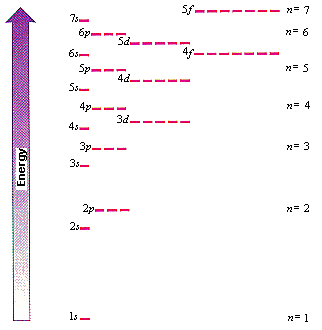 Adição de hidretos
Mecanismo
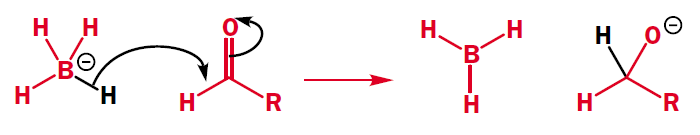 39
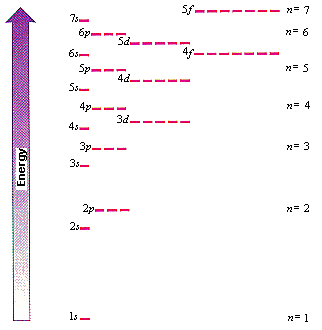 Adição de hidretos
Mecanismo
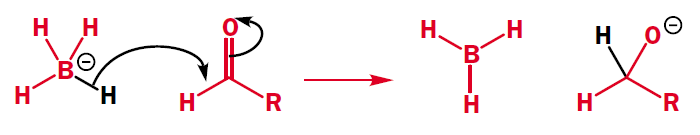 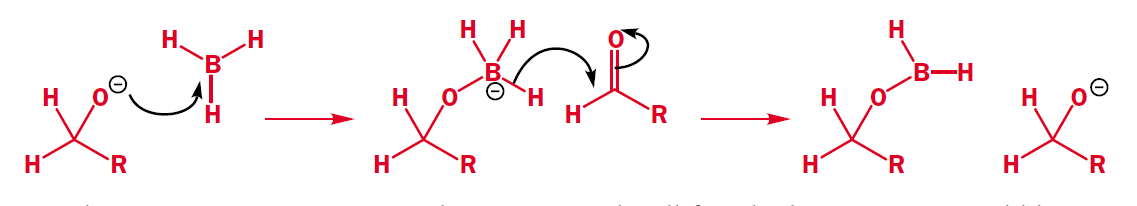 40
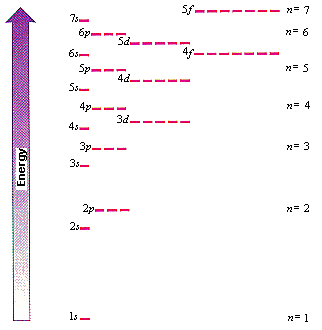 Adição de hidretos
Mecanismo
Exemplos
41
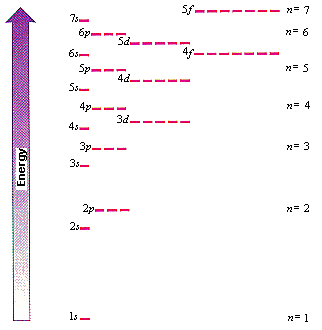 Adição de hidretos
Mecanismo
Exemplos
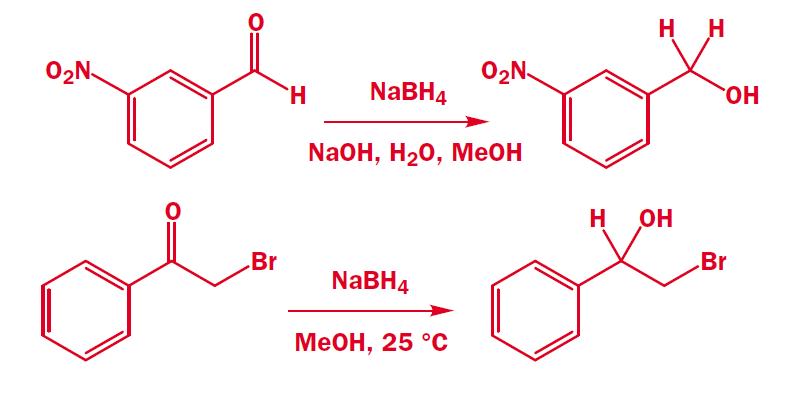 42
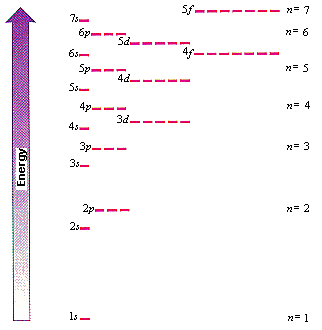 Adição de Organometálicos
Organolítio
43
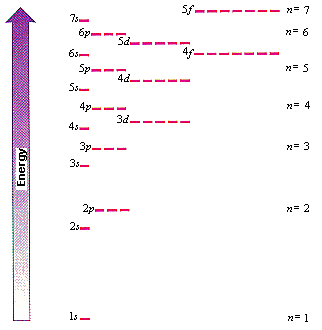 Adição de Organometálicos
Organolítio
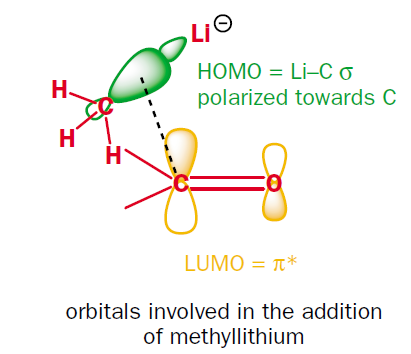 44
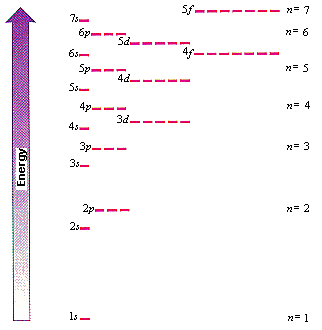 Adição de Organometálicos
Organolítio
O HOMO do organolítio possui caráter σC-Li (“sigma carbono lítio”), porém, possui também um caráter iônico muito forte.
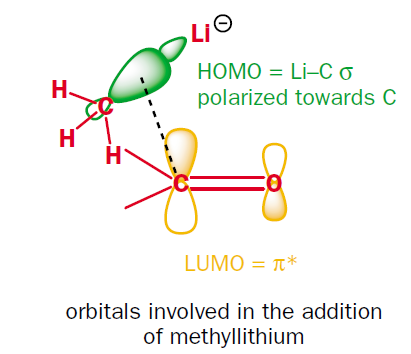 45
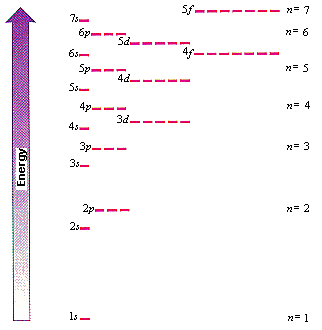 Adição de Organometálicos
Organolítio
O HOMO do organolítio possui caráter σC-Li (“sigma carbono lítio”), porém, possui também um caráter iônico muito forte.
	O ângulo de Bürgi-Dunitz é mantido e o lítio normalmente alinha-se da forma descrita ao lado.
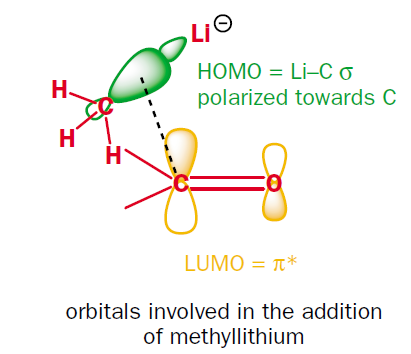 46
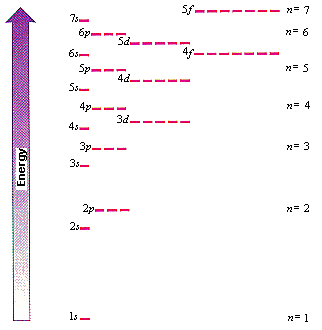 Adição de Organometálicos
Organolítio
O HOMO do organolítio possui caráter σC-Li (“sigma carbono lítio”), porém, possui também um caráter iônico muito forte.
	O ângulo de Bürgi-Dunitz é mantido e o lítio normalmente alinha-se da forma descrita ao lado.
	Isso ocorre pois há uma atração eletrostática entre o Lítio e o oxigênio carbonílico (Liδ+··· Oδ-).
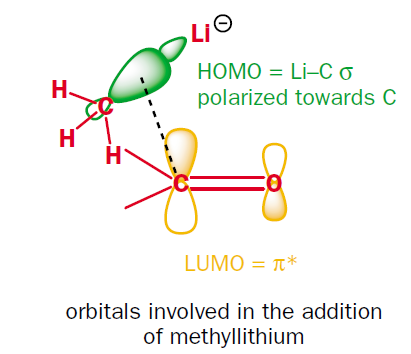 47
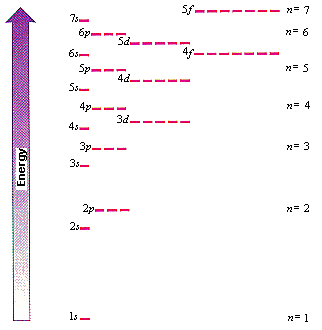 Adição de Organometálicos
Organolítio
Mecanismo
48
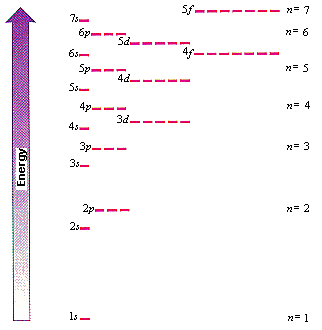 Adição de Organometálicos
Organolítio
Mecanismo
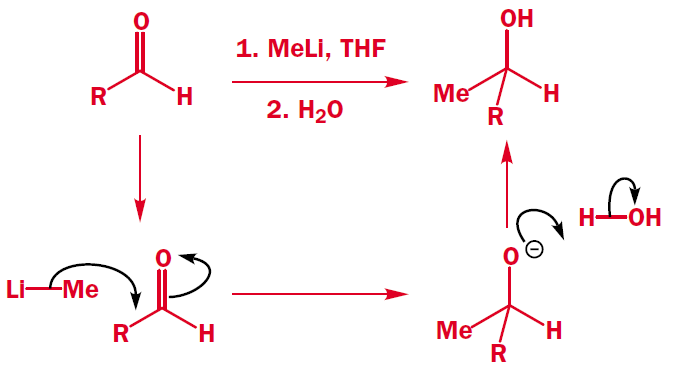 49
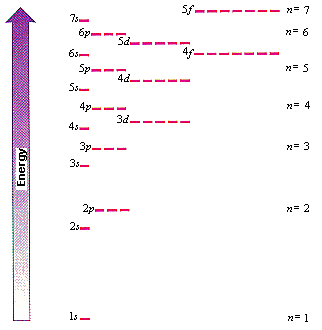 Adição de Organometálicos
Organolítio
Condições
50
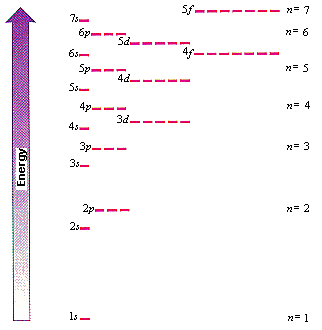 Adição de Organometálicos
Organolítio
Condições
1) O solvente tem que ser completamente anidro e ser capaz de solubilizar bem o organolítio (alquillítio) e o composto carbonílico. Normalmente utiliza-se um éter, o mais comum é o THF (tetrahidrofurano).
51
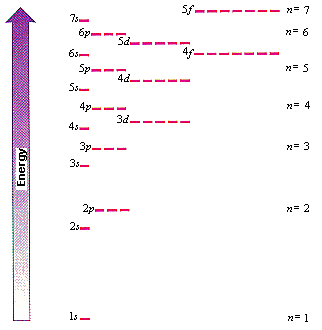 Adição de Organometálicos
Organolítio
Condições
1) O solvente tem que ser completamente anidro e ser capaz de solubilizar bem o organolítio (alquillítio) e o composto carbonílico. Normalmente utiliza-se um éter, o mais comum é o THF (tetrahidrofurano).
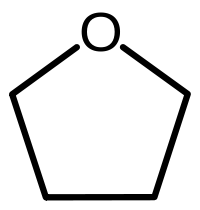 52
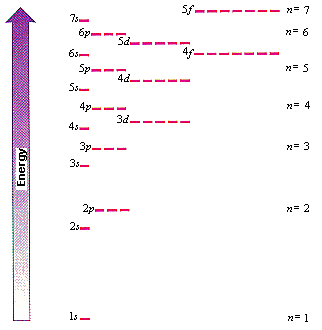 Adição de Organometálicos
Organolítio
Condições
1) O solvente tem que ser completamente anidro e ser capaz de solubilizar bem o organolítio (alquillítio) e o composto carbonílico. Normalmente utiliza-se um éter, o mais comum é o THF (tetrahidrofurano).
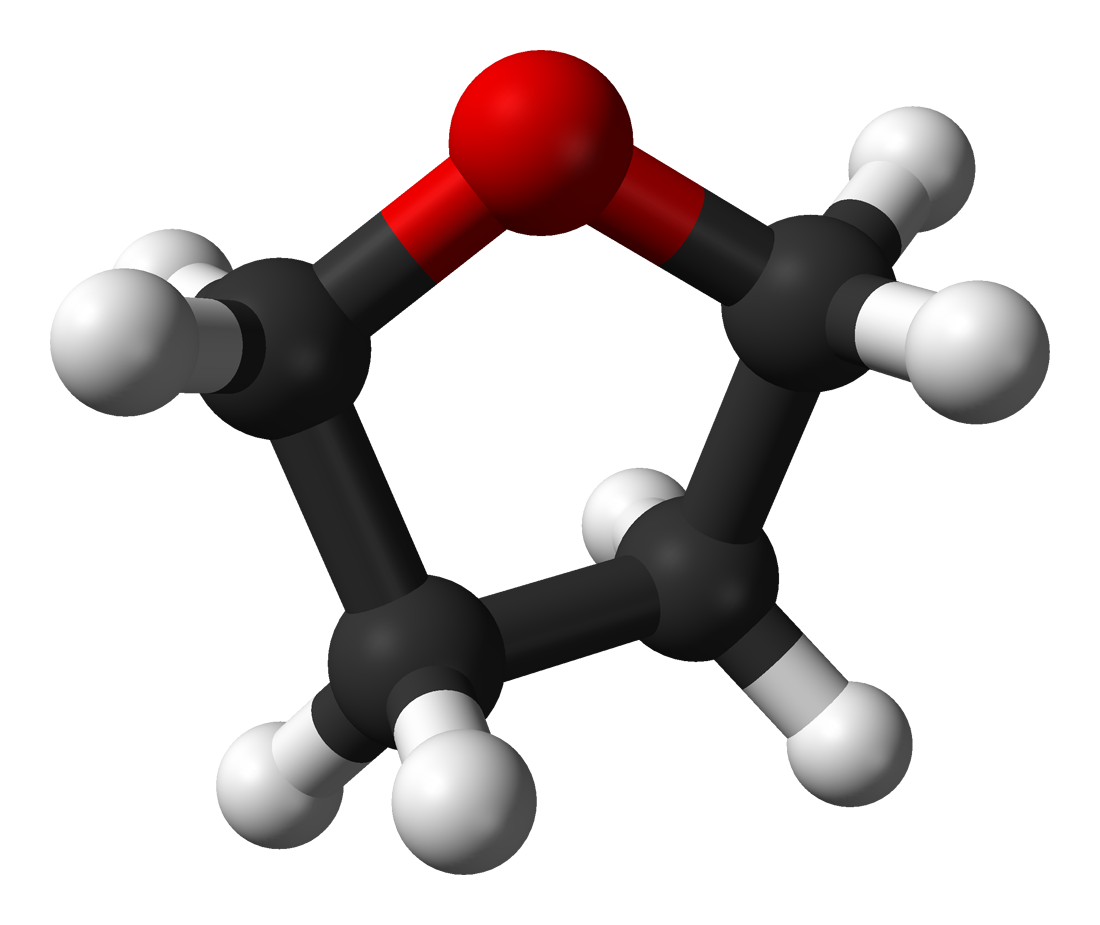 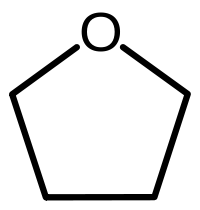 53
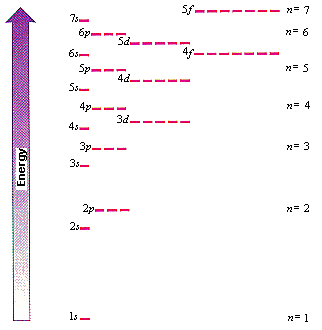 Adição de Organometálicos
Organolítio
Condições
1) O solvente tem que ser completamente anidro e ser capaz de solubilizar bem o organolítio (alquillítio) e o composto carbonílico. Normalmente utiliza-se um éter, o mais comum é o THF (tetrahidrofurano). 
	2) O meio tem que estar anidro pois caso contrário, a reação com a água, que é muito exotérmica e tem como produto um hidrocarboneto, pode causar incêndios. 
		- CH3Li + H2O  CH4 + LiOH
54
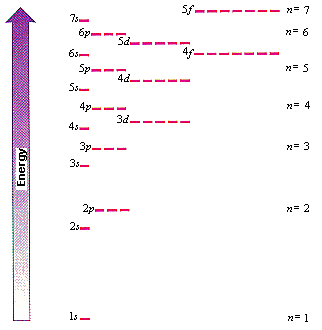 Adição de Organometálicos
Organolítio
Condições
1) O solvente tem que ser completamente anidro e ser capaz de solubilizar bem o organolítio (alquillítio) e o composto carbonílico. Normalmente utiliza-se um éter, o mais comum é o THF (tetrahidrofurano). 
	2) O meio tem que estar anidro pois caso contrário, a reação com a água, que é muito exotérmica e tem como produto um hidrocarboneto, pode causar incêndios. 
		- CH3Li + H2O  CH4 + LiOH
	3) Ainda para evitar acidentes, como a reação de adição de organolítio é muito exotérmica, é necessário realizá-la em temperaturas baixas, como banho de gelo seco (-78 ºC).
55
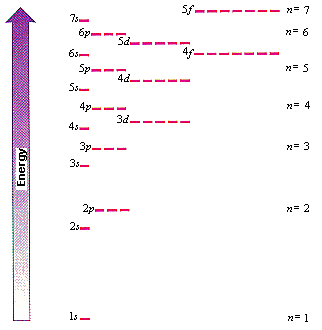 Adição de Organometálicos
Organolítio
Condições
1) O solvente tem que ser completamente anidro e ser capaz de solubilizar bem o organolítio (alquillítio) e o composto carbonílico. Normalmente utiliza-se um éter, o mais comum é o THF (tetrahidrofurano). 
	2) O meio tem que estar anidro pois caso contrário, a reação com a água, que é muito exotérmica e tem como produto um hidrocarboneto, pode causar incêndios. 
		- CH3Li + H2O  CH4 + LiOH
	3) Ainda para evitar acidentes, como a reação de adição de organolítio é muito exotérmica, é necessário realizá-la em temperaturas baixas, como banho de gelo seco (-78 ºC).
	4) Por fim, é aconselhável utilizar atmosfera inerte (Ar), para evitar contato com a umidade do ar.
56
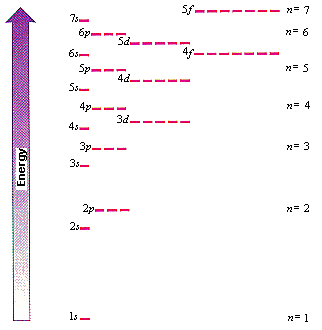 Adição de Organometálicos
Organolítio
Workup
O produto obtido pela adição de Rli em THF não é um álcool e sim um alcóxido. Para formar o álcool é necessário fornecer prótons, após o término da reação. Para isso, basta adicionar água.

	CH3OLi + H2O  CH3OH + LiOH
57
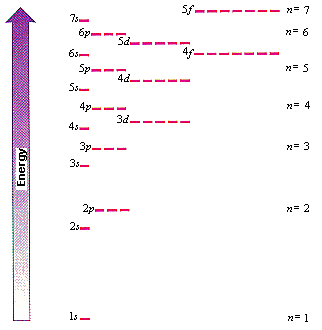 Adição de Organometálicos
Compostos de Grignard
58
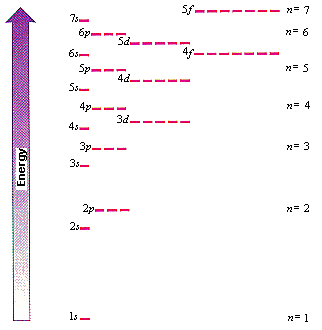 Adição de Organometálicos
Compostos de Grignard
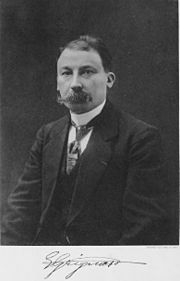 François Auguste 
Victor Grignard
59
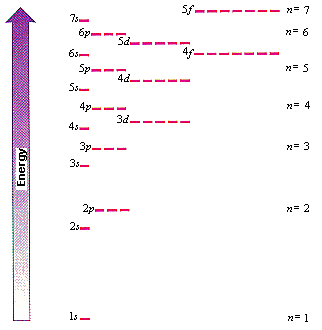 Adição de Organometálicos
Compostos de Grignard
Compostos de Grignard são organometálicos menos reativos do que os organolítios. São preparados a partir da reação entre um haleto de alquila (vinila ou fenila) com magnésio metálico.
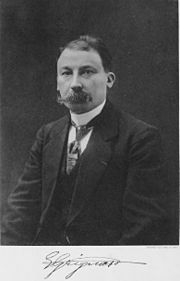 François Auguste 
Victor Grignard
60
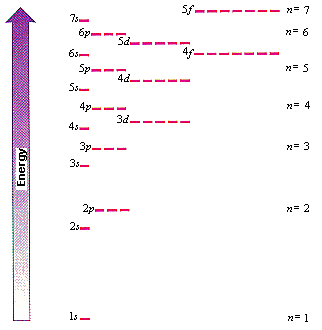 Adição de Organometálicos
Compostos de Grignard
Compostos de Grignard são organometálicos menos reativos do que os organolítios. São preparados a partir da reação entre um haleto de alquila (vinila ou fenila) com magnésio metálico.
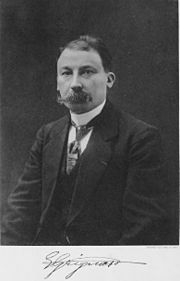 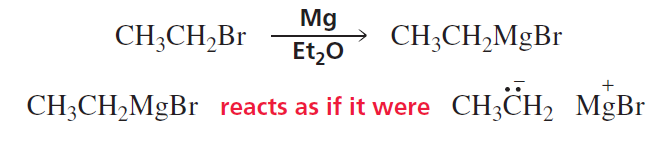 François Auguste 
Victor Grignard
61
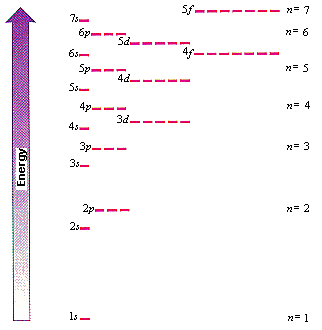 Adição de Organometálicos
Compostos de Grignard
Mecanismo
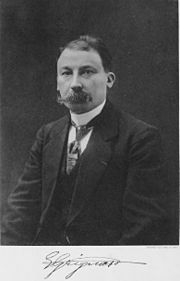 François Auguste 
Victor Grignard
62
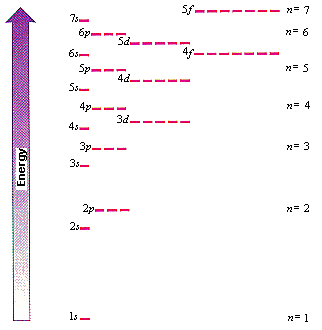 Adição de Organometálicos
Compostos de Grignard
Mecanismo
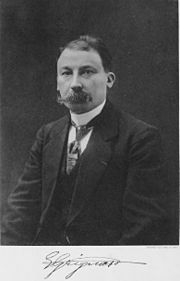 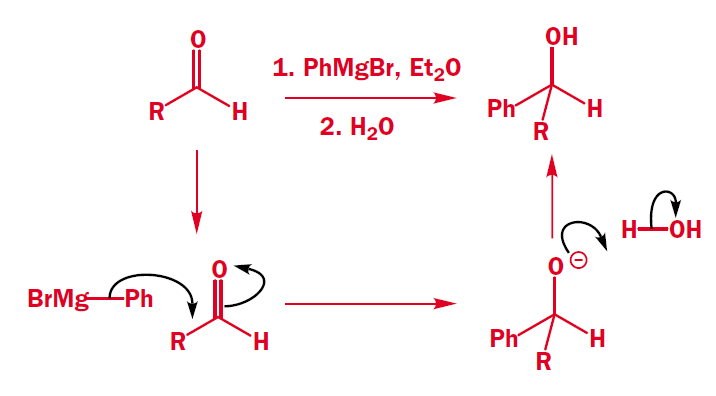 François Auguste 
Victor Grignard
63
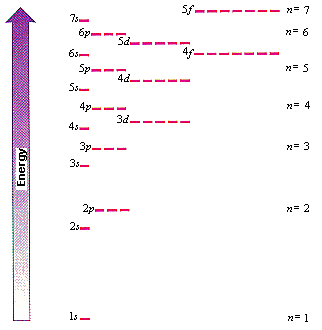 Adição de Organometálicos
Compostos de Grignard
Mecanismo
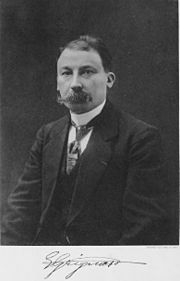 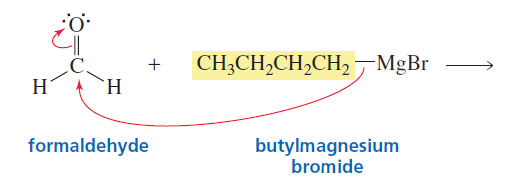 François Auguste 
Victor Grignard
64
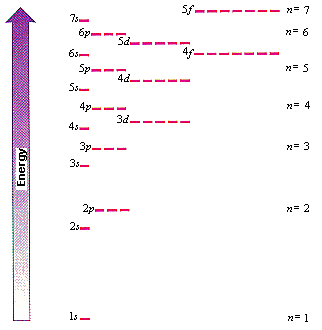 Adição de Organometálicos
Compostos de Grignard
Mecanismo
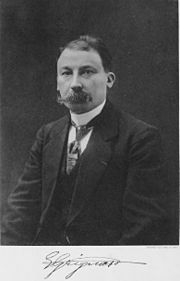 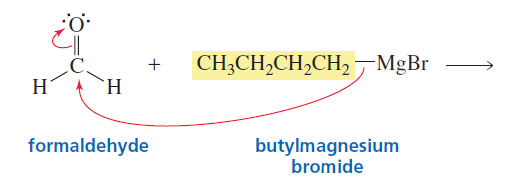 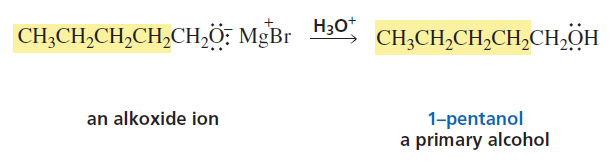 François Auguste 
Victor Grignard
65
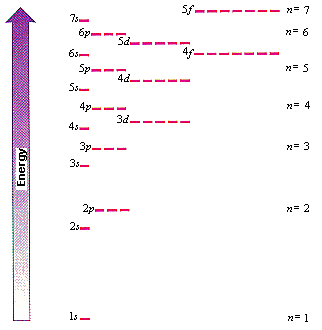 Adição de Organometálicos
Compostos de Grignard
Mecanismo
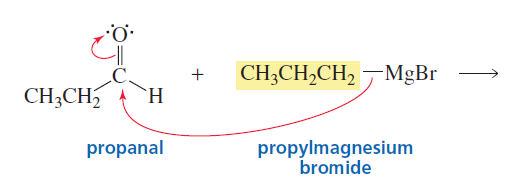 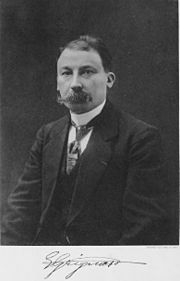 François Auguste 
Victor Grignard
66
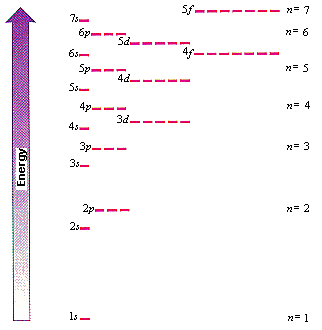 Adição de Organometálicos
Compostos de Grignard
Mecanismo
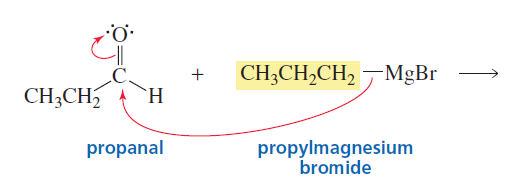 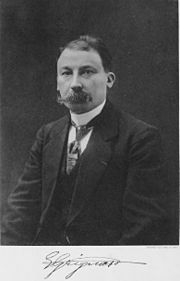 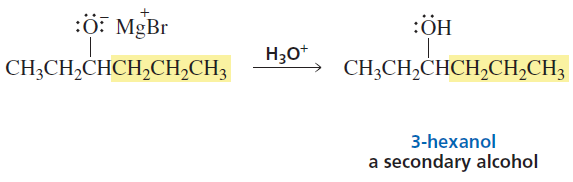 François Auguste 
Victor Grignard
67
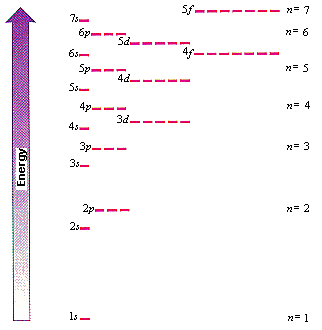 Adição de Organometálicos
Compostos de Grignard
Mecanismo
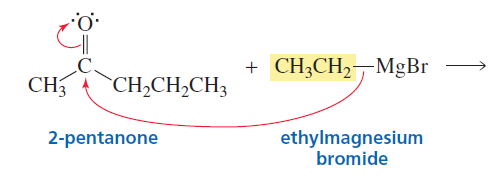 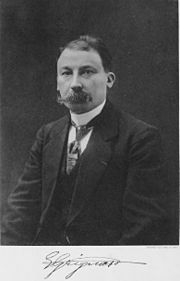 François Auguste 
Victor Grignard
68
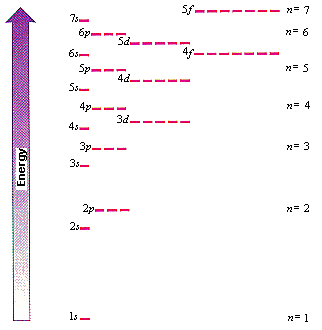 Adição de Organometálicos
Compostos de Grignard
Mecanismo
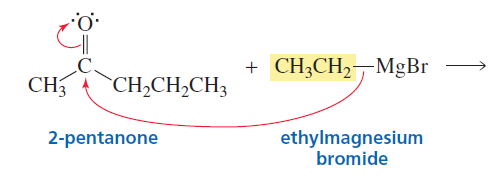 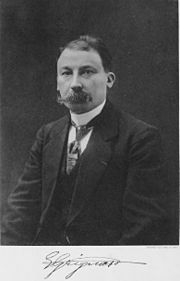 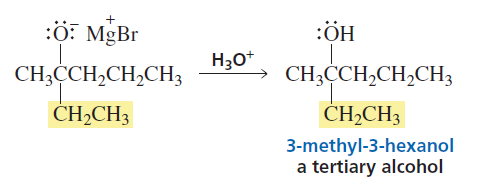 François Auguste 
Victor Grignard
69
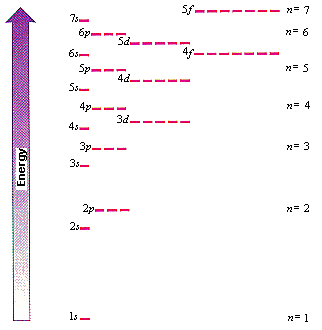 Adição de Organometálicos
Compostos de Grignard
Mecanismo
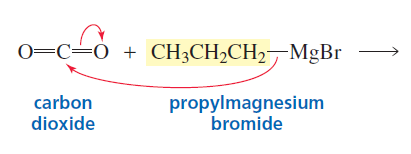 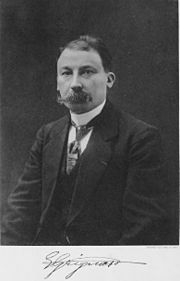 François Auguste 
Victor Grignard
70
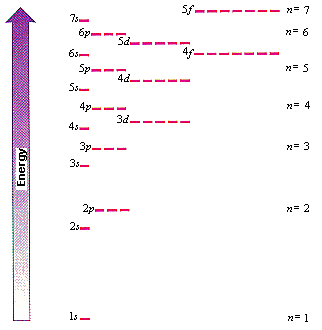 Adição de Organometálicos
Compostos de Grignard
Mecanismo
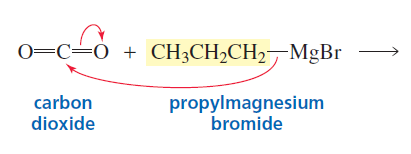 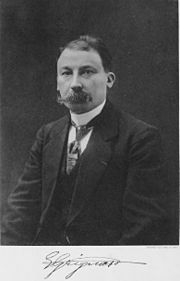 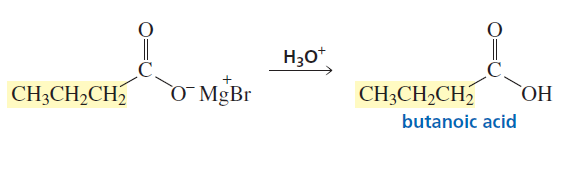 François Auguste 
Victor Grignard
71
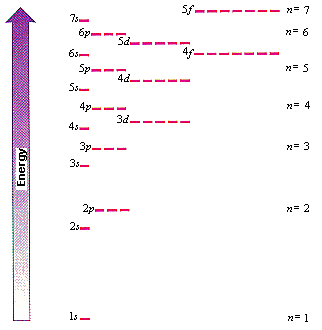 Adição de Água
Mecanismo
72
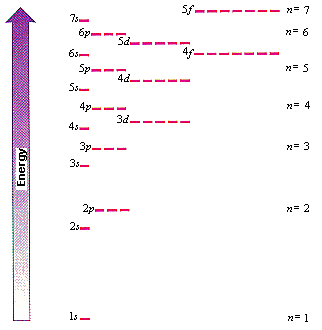 Adição de Água
Mecanismo
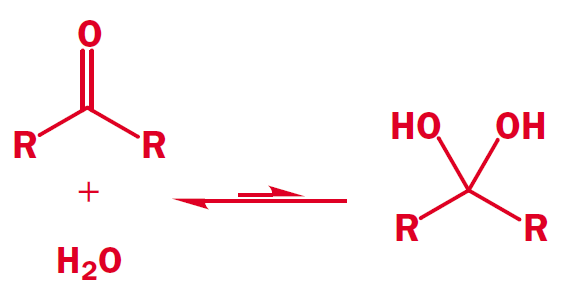 73
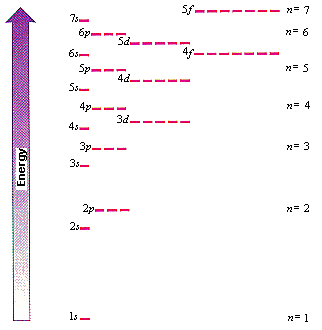 Adição de Água
Mecanismo
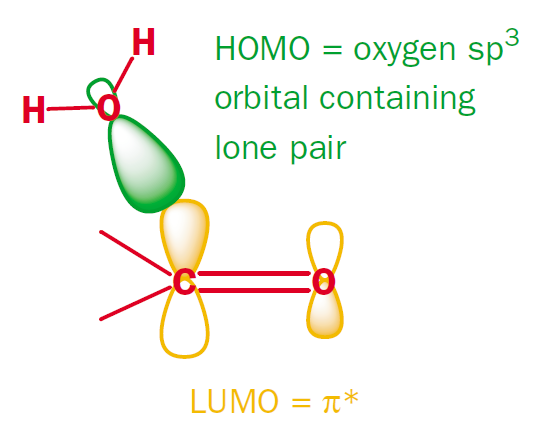 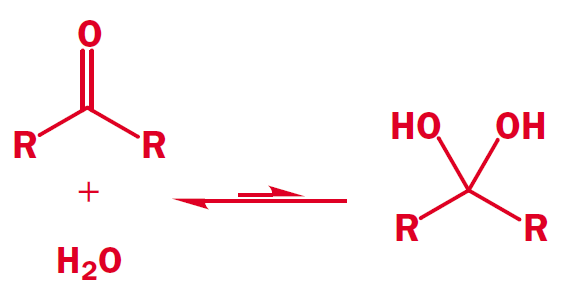 74
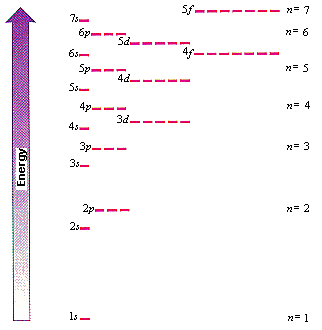 Adição de Água
Mecanismo
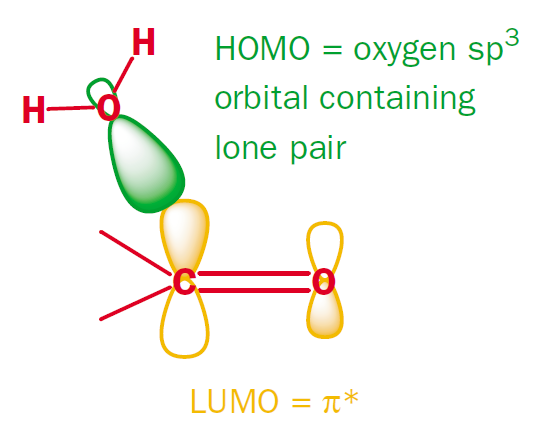 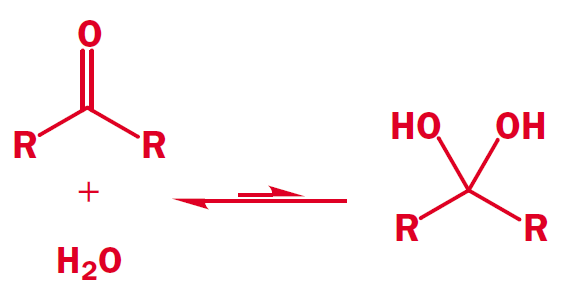 75
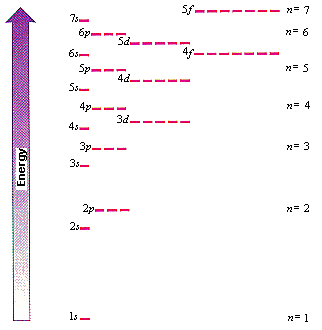 Adição de Água
Mecanismo
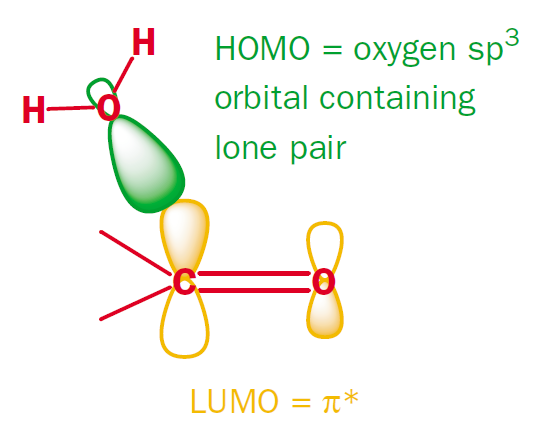 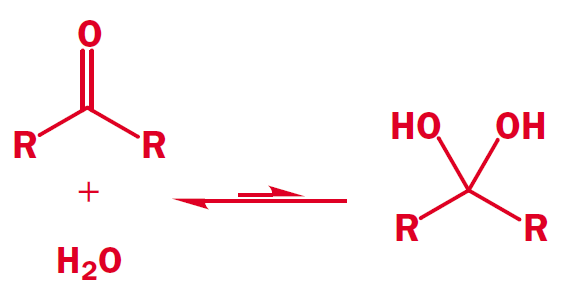 1,1-diol, diol geminal ou hidrato
76
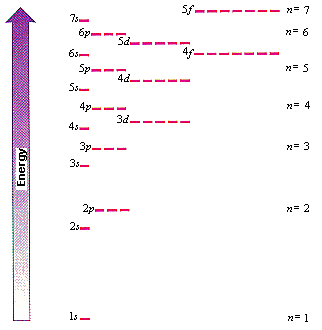 Adição de Água
Mecanismo
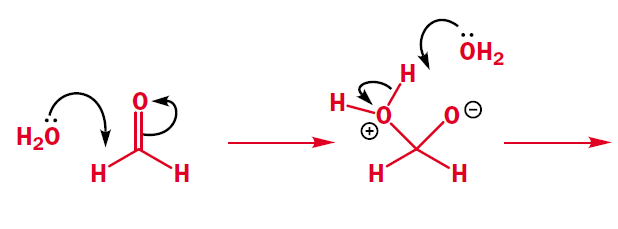 77
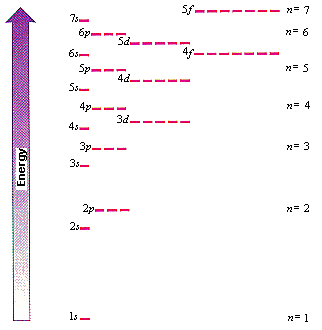 Adição de Água
Mecanismo
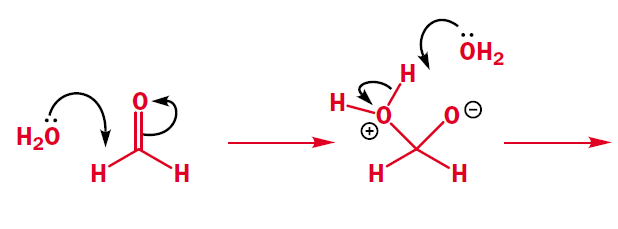 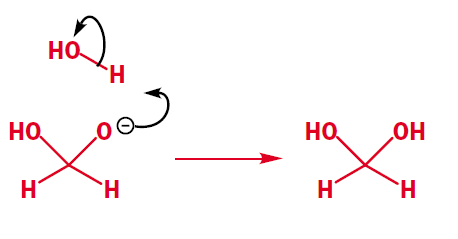 78
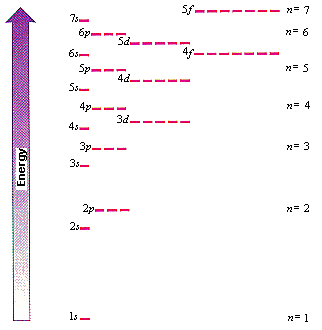 Adição de Água
Equilíbrio entre dióis e cetons/aldeídos.
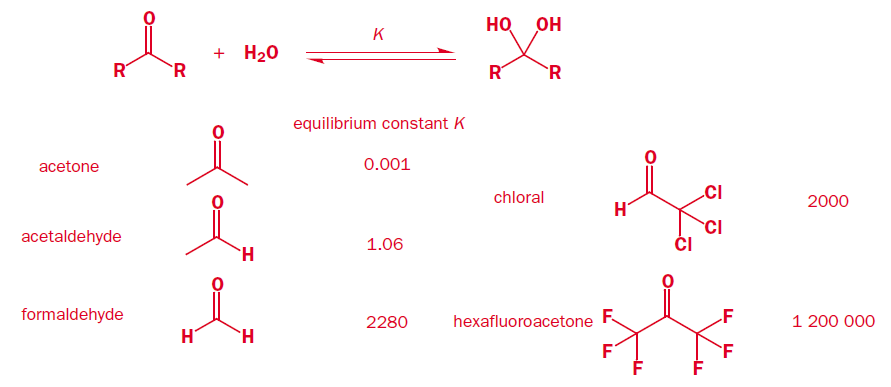 79
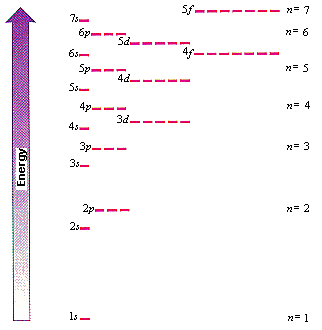 Adição de Água
Equilíbrio entre dióis e cetons/aldeídos.
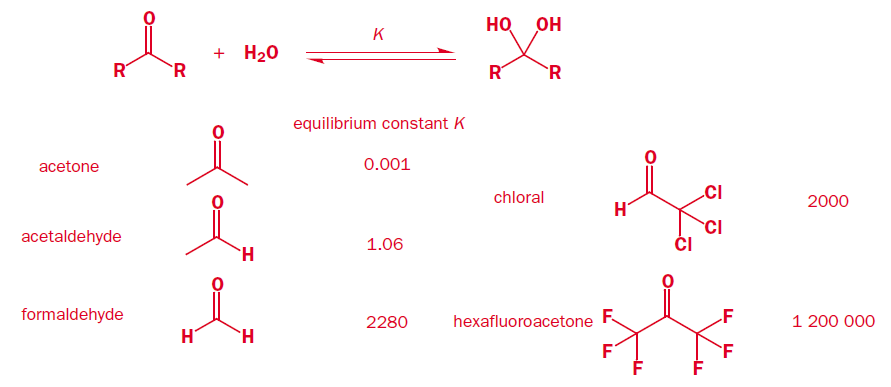 80
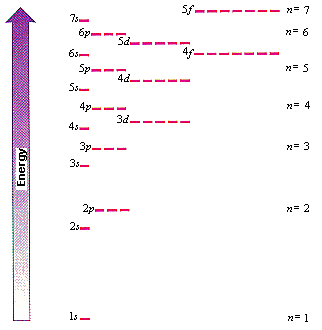 Adição de Água
Catálise ácida
81
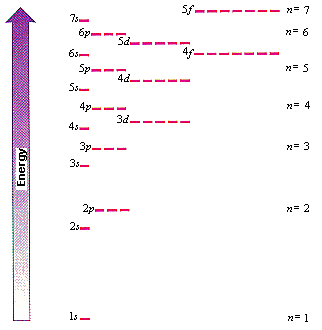 Adição de Água
Catálise ácida
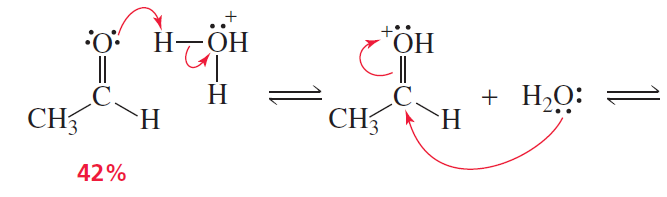 82
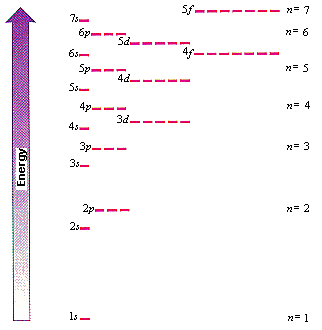 Adição de Água
Catálise ácida
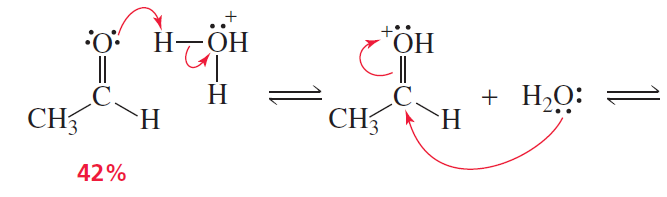 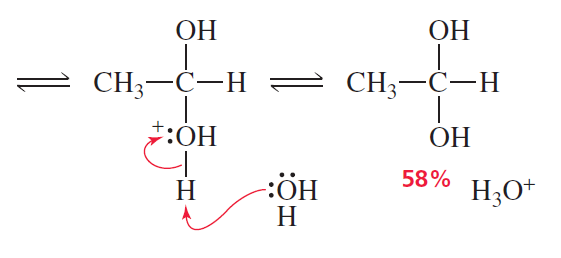 83
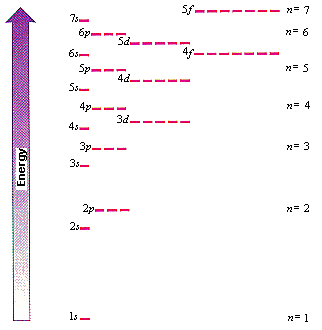 Adição de Água
Como sabemos disso?
84
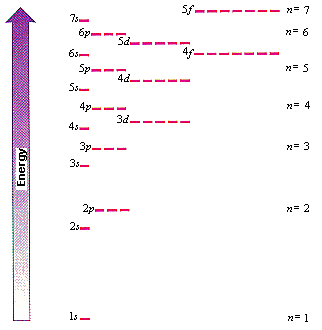 Adição de Água
Como sabemos disso?
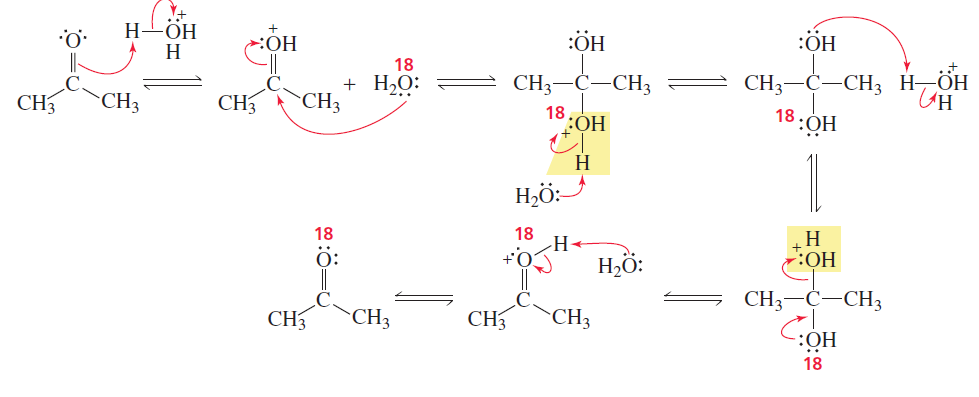 85
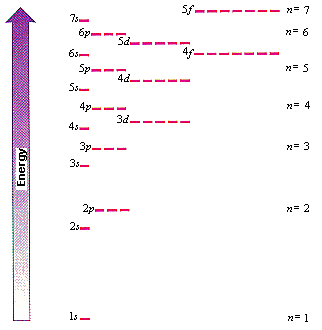 Acetais e Hemiacetais
Mecanismo geral
86
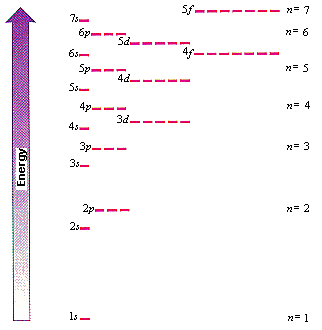 Acetais e Hemiacetais
Mecanismo geral
A adição de uma molécula de algum álcool à carbonilas gera um composto chamado hemiacetal.
87
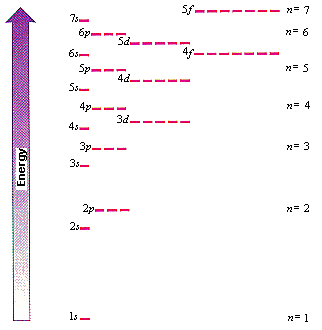 Acetais e Hemiacetais
Mecanismo geral
A adição de uma molécula de algum álcool à carbonilas gera um composto chamado hemiacetal.
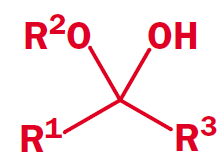 88
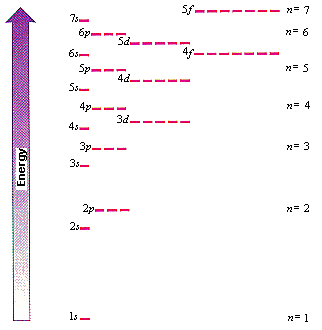 Acetais e Hemiacetais
Mecanismo geral
A adição de uma molécula de algum álcool à carbonilas gera um composto chamado hemiacetal.






	A adição de duas moléculas de um dado álcool à carbonila gera um acetal.
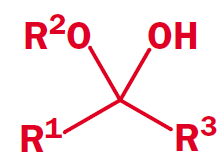 89
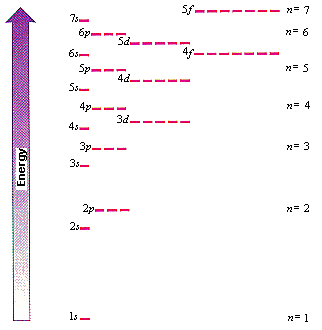 Acetais e Hemiacetais
Mecanismo geral
A adição de uma molécula de algum álcool à carbonilas gera um composto chamado hemiacetal.






	A adição de duas moléculas de um dado álcool à carbonila gera um acetal.
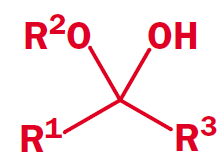 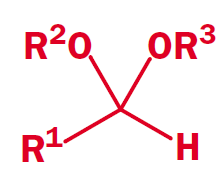 90
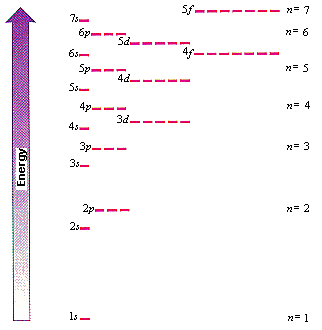 Acetais e Hemiacetais
Mecanismo geral
91
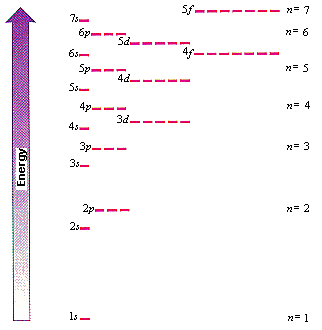 Acetais e Hemiacetais
Mecanismo geral
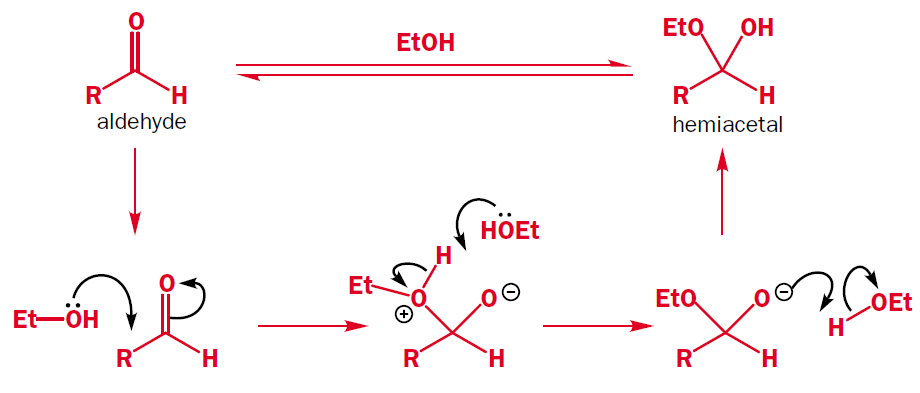 92
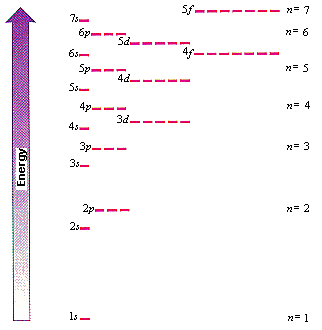 Acetais e Hemiacetais
Catálise básica
93
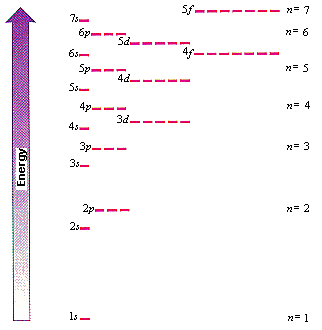 Acetais e Hemiacetais
Catálise básica
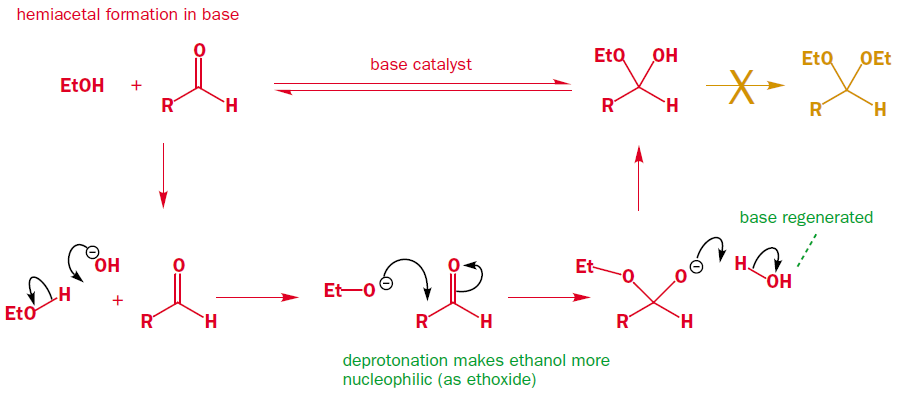 94
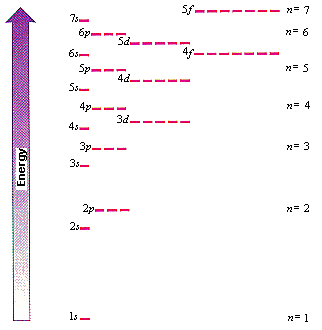 Acetais e Hemiacetais
Catálise Ácida
95
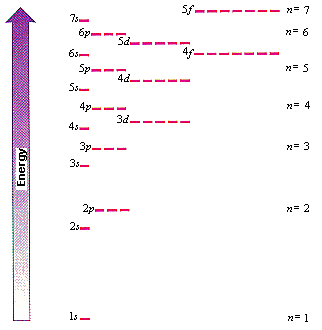 Acetais e Hemiacetais
Catálise Ácida
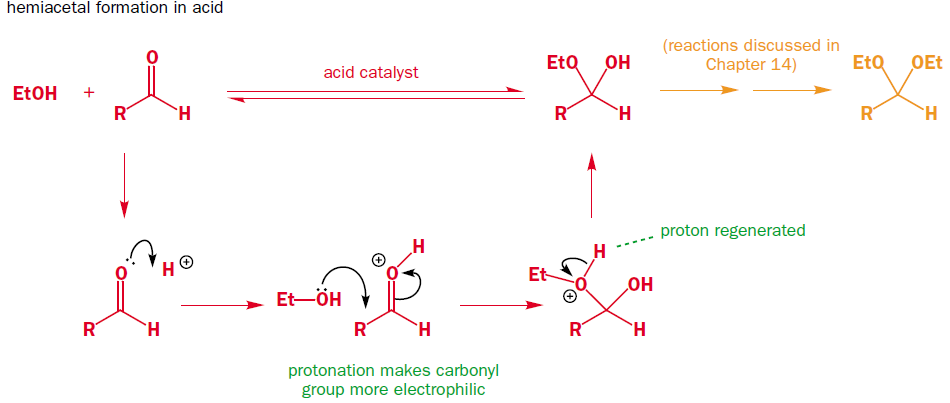 96
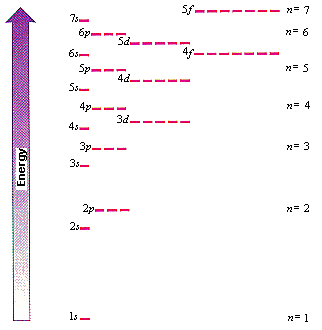 Acetais e Hemiacetais
Catálise Ácida
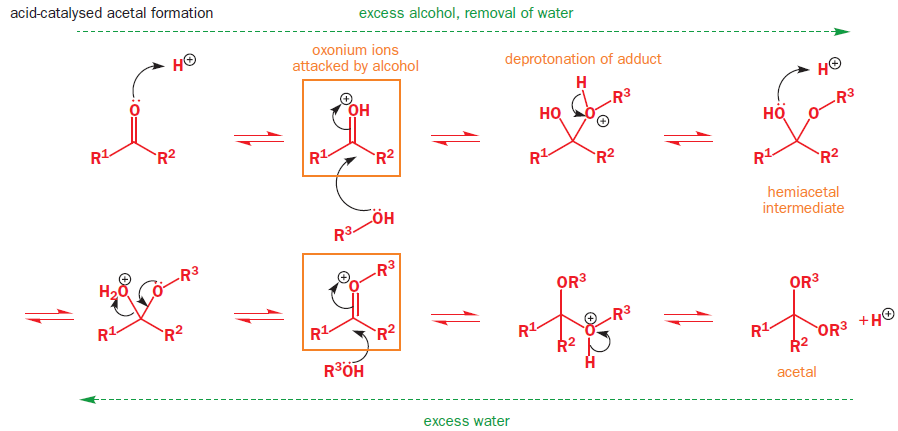 97
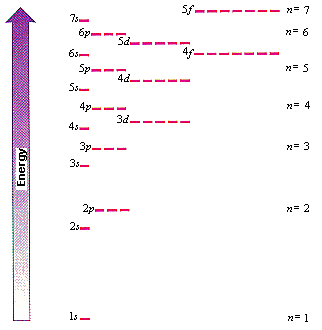 Acetais e Hemiacetais
Casos interessantes
98
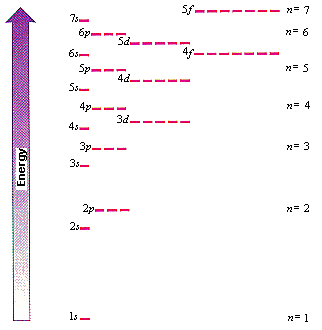 Acetais e Hemiacetais
Casos interessantes
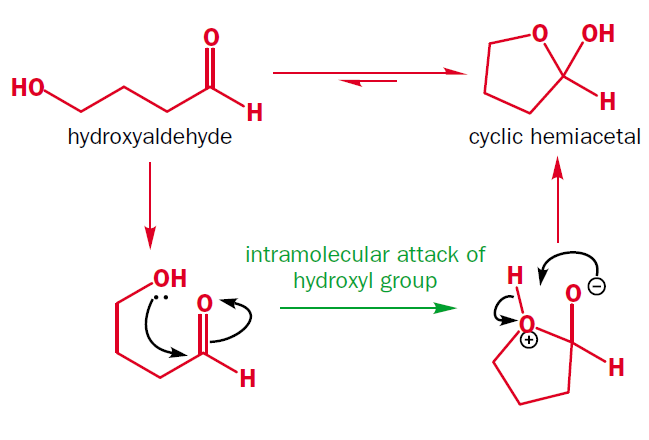 99
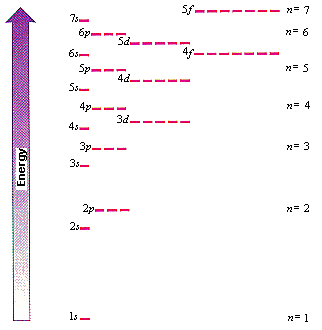 Acetais e Hemiacetais
Casos interessantes
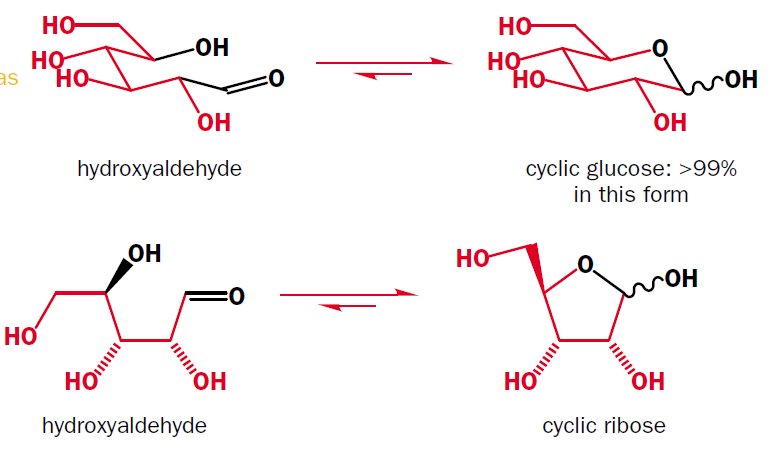 100
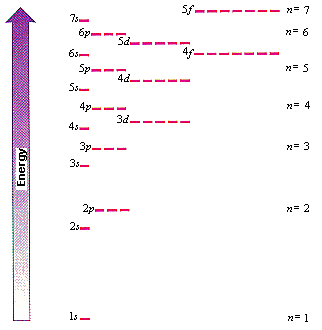 Acetais e Hemiacetais
Grupos de proteção
101
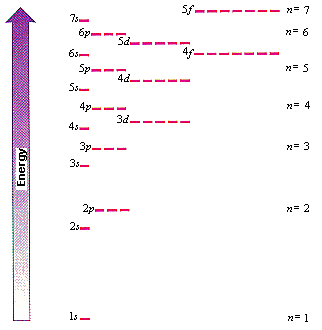 Acetais e Hemiacetais
Grupos de proteção
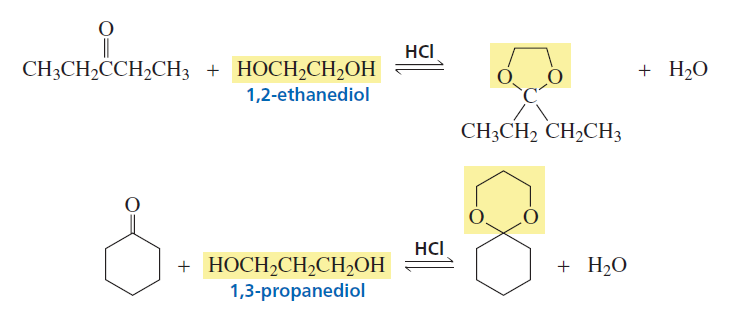 102
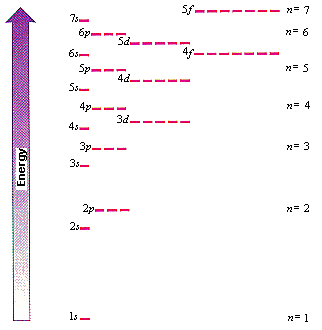 Acetais e Hemiacetais
Grupos de proteção
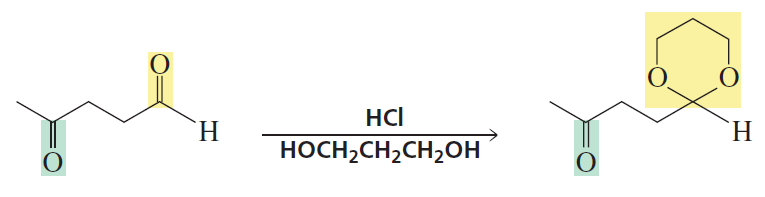 103
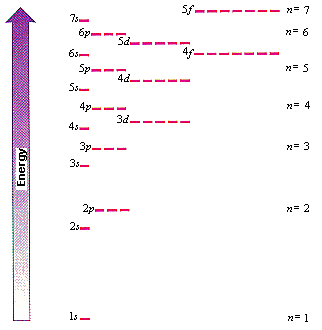 Acetais e Hemiacetais
Grupos de proteção
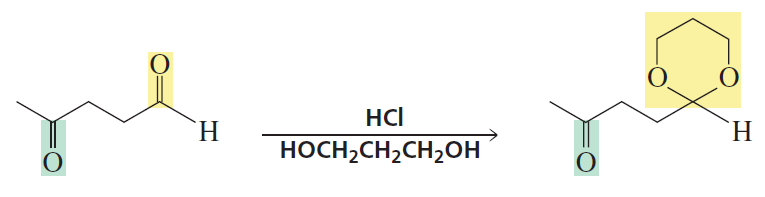 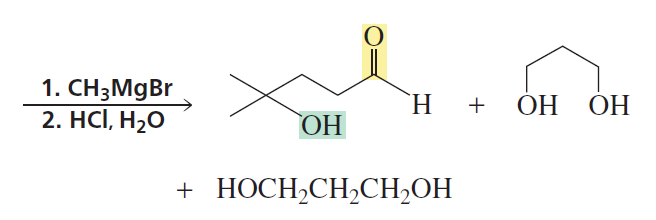 104
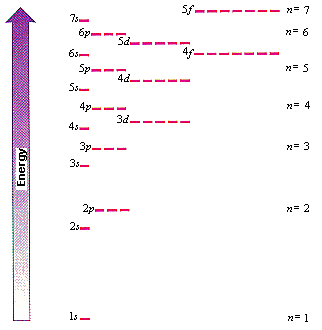 Acetais e Hemiacetais
Grupos de proteção
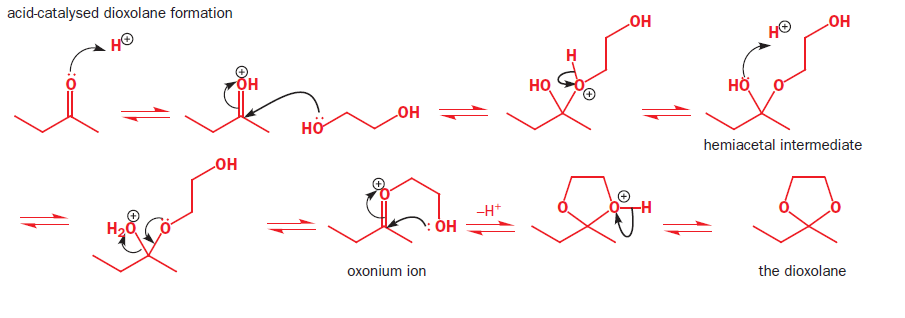 105
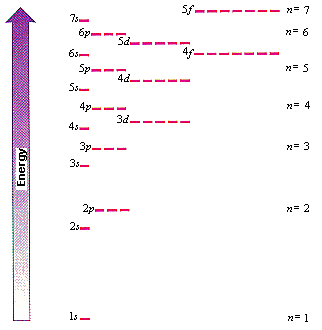 Adição de aminas
Aminas primárias
106
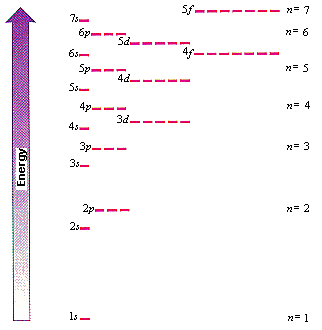 Adição de aminas
Aminas primárias
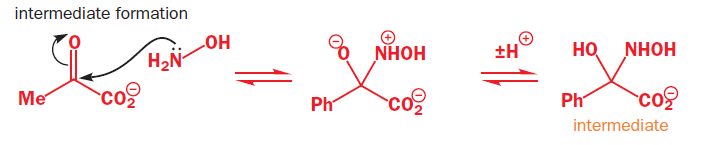 107
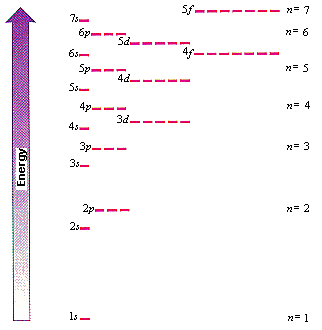 Adição de aminas
Aminas primárias
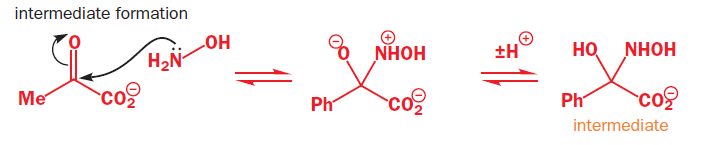 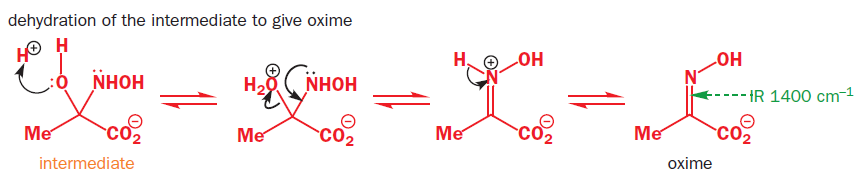 108
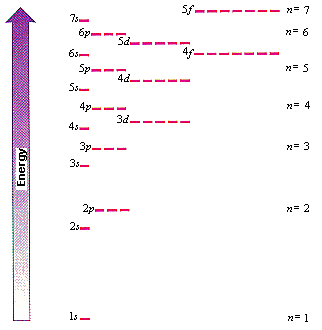 Adição de aminas
Aminas primárias
109
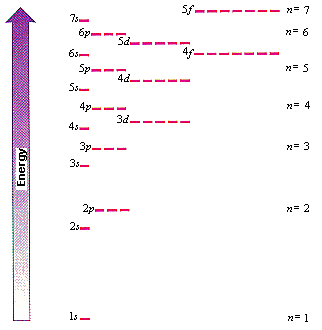 Adição de aminas
Aminas primárias
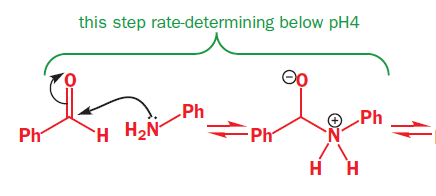 110
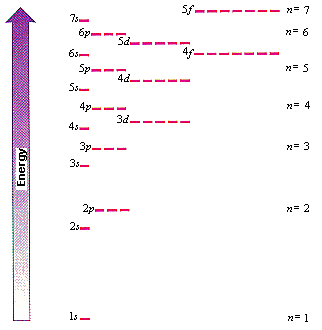 Adição de aminas
Aminas primárias
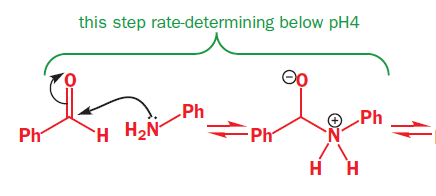 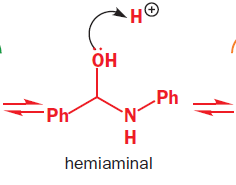 111
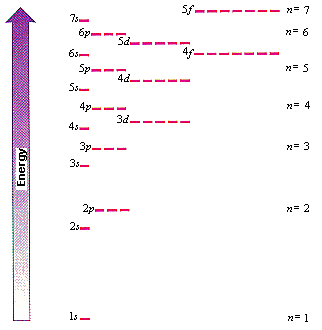 Adição de aminas
Aminas primárias
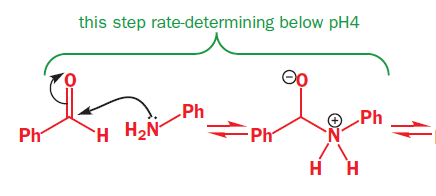 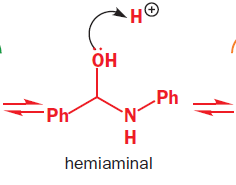 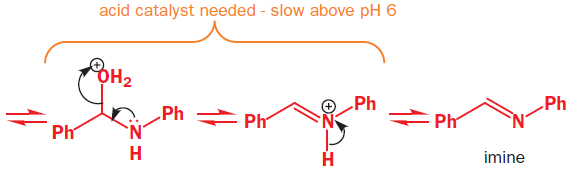 112
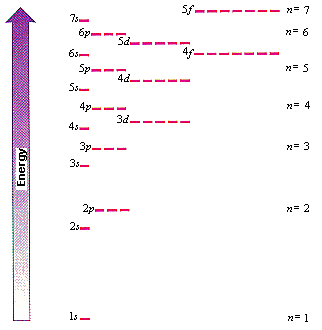 Adição de aminas
Aminas Secundárias
113
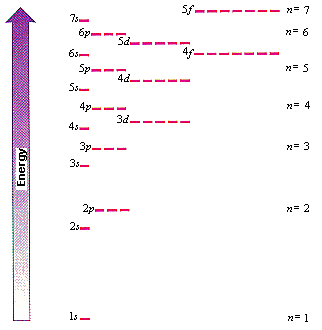 Adição de aminas
Aminas Secundárias
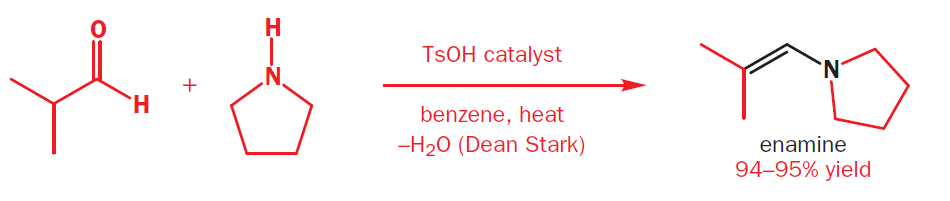 114
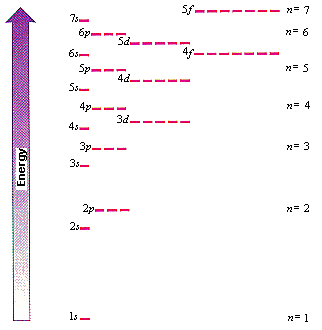 Adição de aminas
Aminas Secundárias
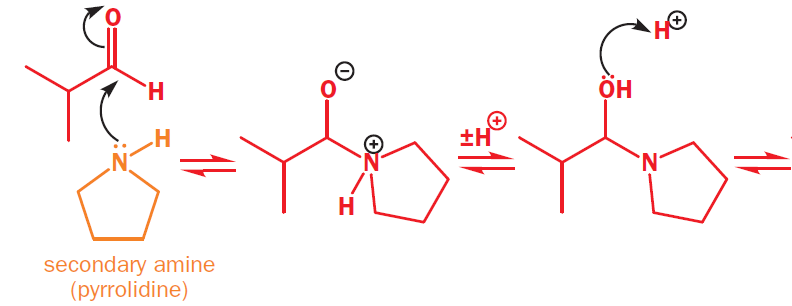 115
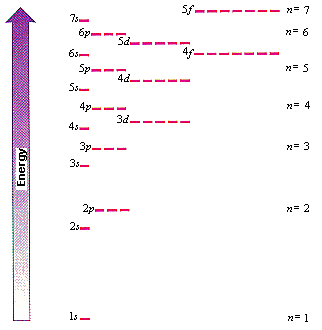 Adição de aminas
Aminas Secundárias
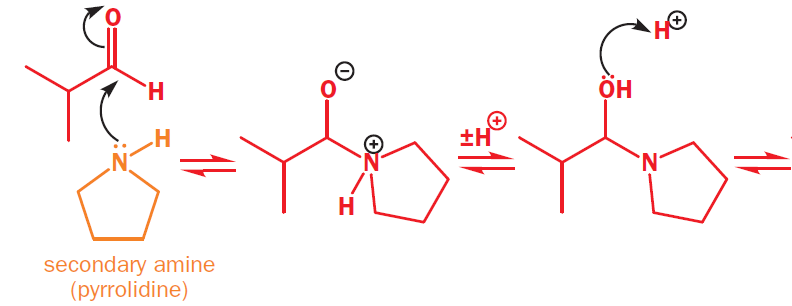 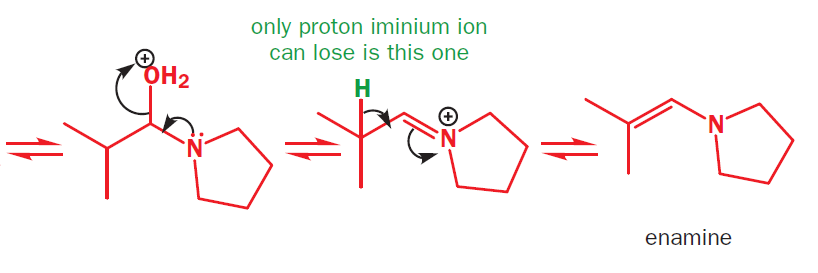 116
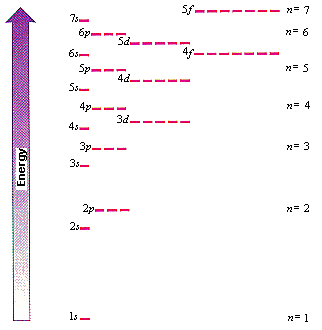 Estereoquímica
Pró-quiralidade
117
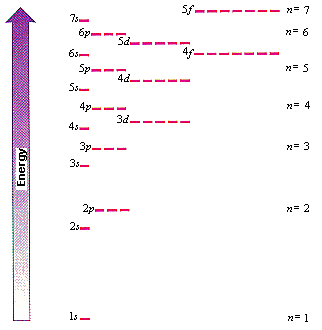 Estereoquímica
Pró-quiralidade
Um carbono é pró-quiral quando, ele não possui estereoquímica, mas, após uma determinada reação ele torna-se um centro quíral.
118
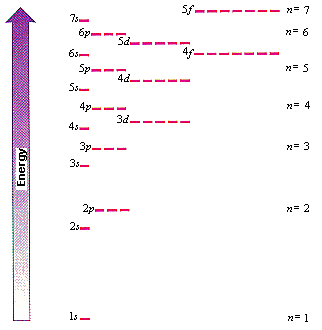 Estereoquímica
Pró-quiralidade
Um carbono é pró-quiral quando, ele não possui estereoquímica, mas, após uma determinada reação ele torna-se um centro quíral.
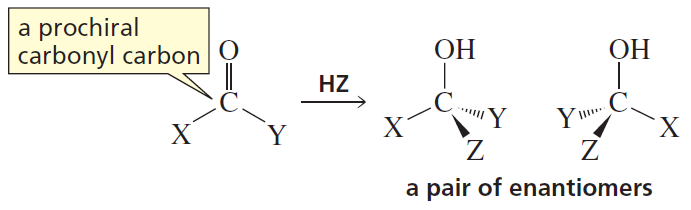 119
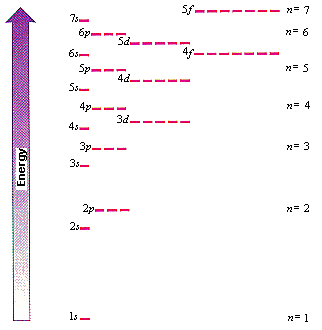 Estereoquímica
Pró-quiralidade
Um carbono sp2 é planar, logo a aproximação de um outro grupo pode ocorrer por qualquer uma das faces. Assim sendo, o ataque em uma das faces irá gerar um produto com estereoquímica S ou R. As duas faces possíveis são a face Si e Re.
120
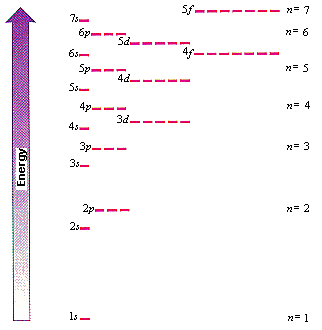 Estereoquímica
Pró-quiralidade
Um carbono sp2 é planar, logo a aproximação de um outro grupo pode ocorrer por qualquer uma das faces. Assim sendo, o ataque em uma das faces irá gerar um produto com estereoquímica S ou R. As duas faces possíveis são a face Si e Re.
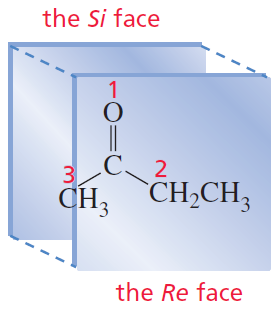 121
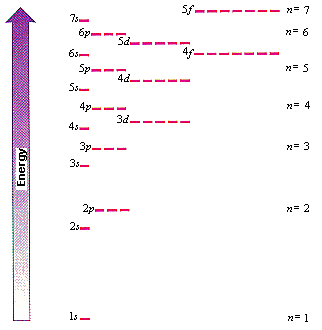 Estereoquímica
Pró-quiralidade
Utiliza-se a mesma regra de prioridade para determinar se a face é Si ou Re. A diferença é que no carbono sp2, há apenas três ligantes, logo, não é necessário encontrar o grupo de menor prioridade e colocá-lo para trás. Basta numerar os grupos e determinar o sentido horário/anti-horário.
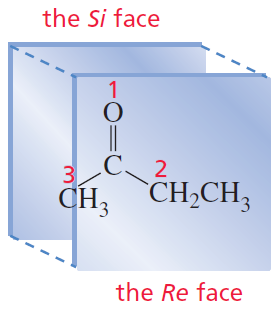 122
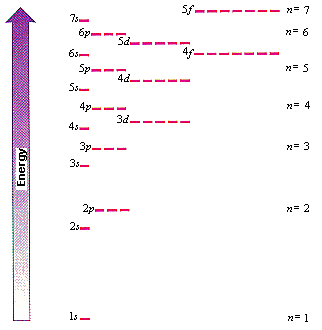 Estereoquímica
Pró-quiralidade
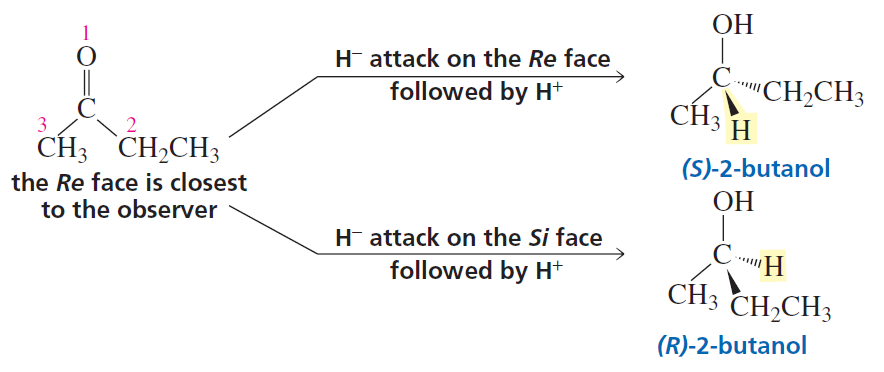 123
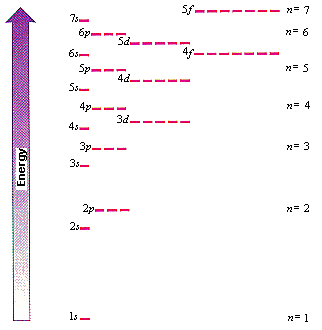 Estereoquímica
Pró-quiralidade
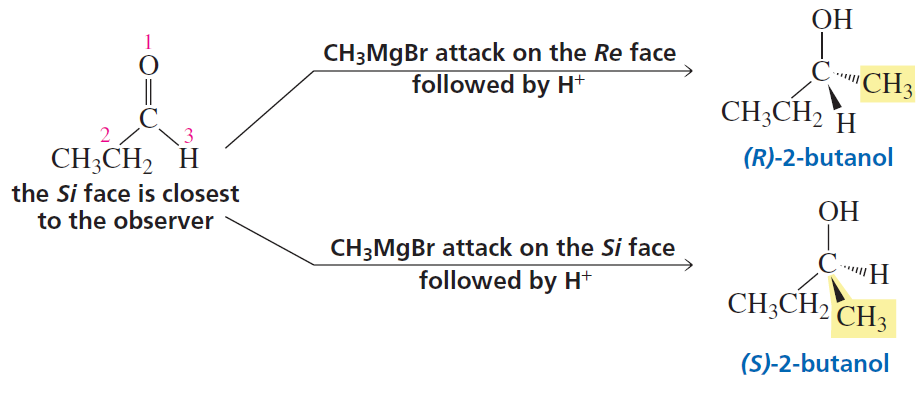 124